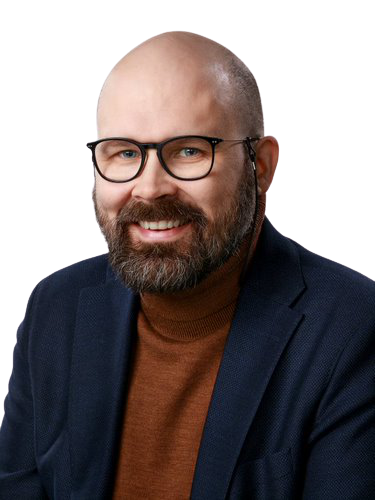 Etäopetuksen hyvät käytännöt
Jari Laru, KT, yliopistonlehtori. Oppimisen ja koulutusteknologian tutkimusyksikkö (LET). Kasvatustieteiden tiedekuntaOulun yliopisto
AVOIMEEN OPPIMISEEN JA OPETUKSEEN – TYÖKALUJA JA HYVIÄ KÄYTÄNTÖJÄ AVOINTEN OPPIMATERIAALIEN JA ETÄOPETUKSEN HALTUUNOTTOON 2021
Oppiminen on se tärkein juttu
Opettaja pyrkii omalla toiminnallaan auttamaan oppijaa oppimaan. Mitä se oppiminen oikeastaan on?
https://www.learningscientists.org/
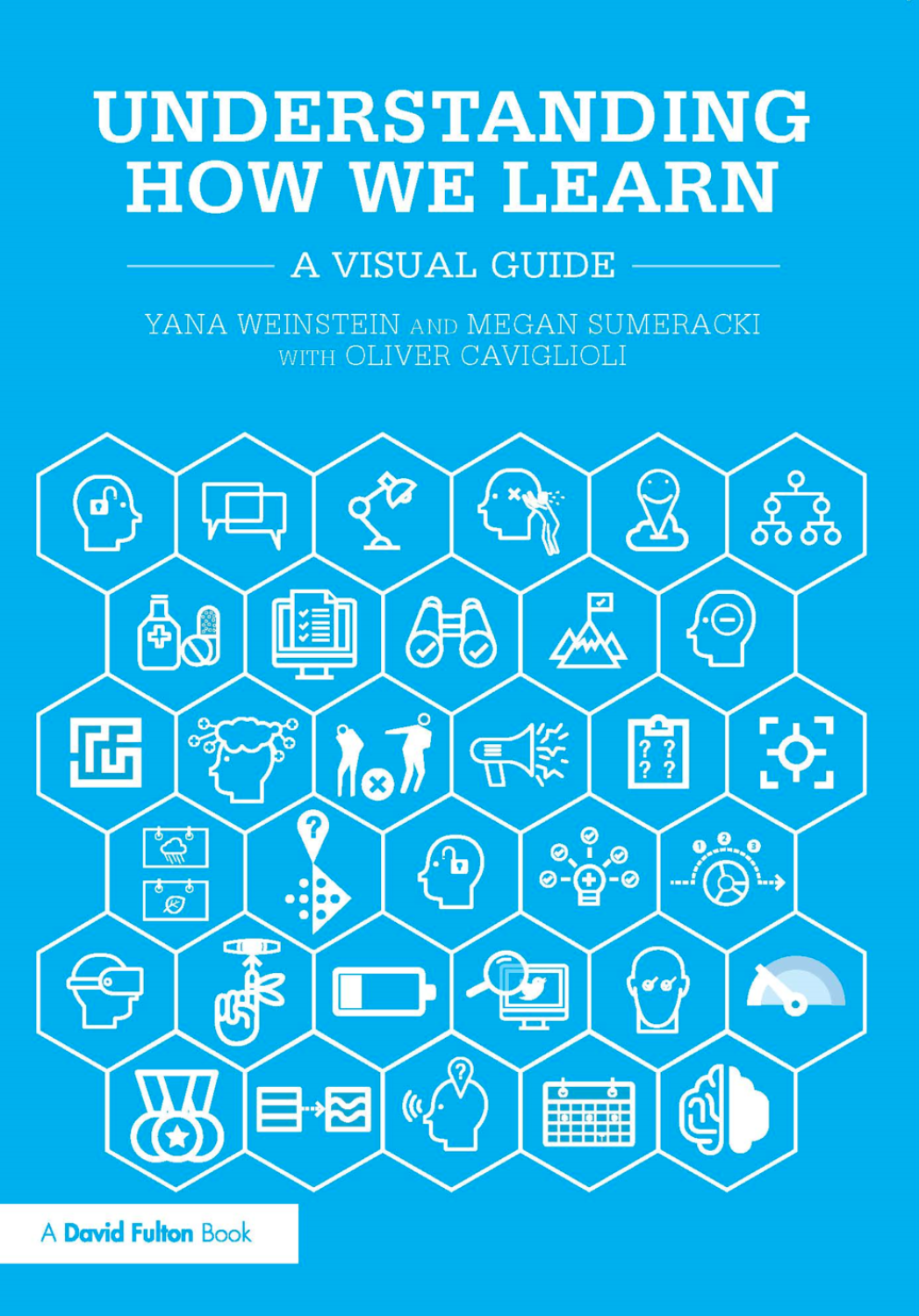 Weinstein, Y., Sumeracki, M., & Caviglioli, O.(2018). Understanding how we learn: A visual guide. Routledge. https://www.learningscientists.org/book
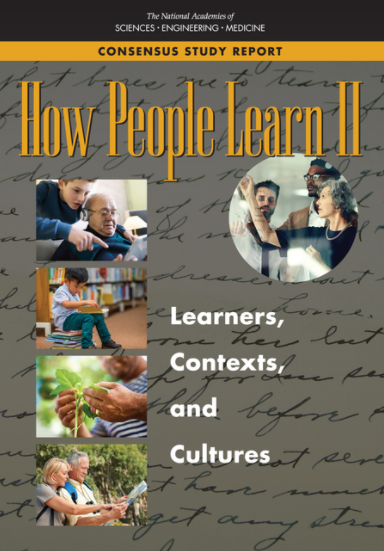 National Academies of Sciences, Engineering, and Medicine. (2018). How people learn II: Learners, contexts, and cultures. National Academies Press.Washington, DC: The National Academies Press. https://doi.org/10.17226/24783.
Opetusta se on etäopetuskin
Opetuksen tarkastelua wanhojen ja wapaasti saatawilla olewien diaesitysten ja materiaalien kautta.
Opetuksen perusmalli
Vaihtoehtoisia opetusteoreettisia näkökulmia
Rajoitteet (covid 19)
Instruktionismi (Gagne, Merril ja Reigeluth): paino opetuksen itsensä organisoinnissa ja etenemisjärjestyksessä)
Konstruktionismi (esim. Piaget ja Papert): korostus oppimiskohteen tai mallin konstruoinnissa
Sosiokultuurinen (yhteisöllinen) oppiminen (esim. Vygotsky): tavoite oppimisen kohteistamisessa, keskusteluissa ja sosiaalisissa neuvotteluissa
Jne..
Kasvatustavoitteet
Oppimistavoitteet
Odotetut tulokset
Piiloutuvat tulokset
Prosessi
Oppimistehtävät
Opetusmalli
Odottamattomat tulokset
”Jäte”
Resurssit (etäopetus)
Dia pohjautuu osin Prof. Jorma Enkenbergin luentokalvoihin ”opetuksen ja oppimisympäristöjen suunnittelu ja arviointi” vuodelta 2010. Sisältöjä on päivitetty ja ajanmukaisestettu. Alkuperäinen diasetti: https://www.slideshare.net/JormaEnkenberg/o-osakalvotkaikkisamassa
Erilaisia ”opetusmalleja”
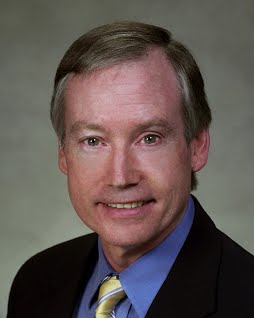 Oppipoikakoulutus
Väittely
Demonstraatio (X / X)
Kenttätutkimus
Peli (X / X)
Ohjattu ryhmäkeskustelu (X / X)
Avoin ryhmäkeskustelu (X / X)
Symposium
Haastattelu (X)
Laboratoriotyöskentely (X / X)
Ohjattu laboratoriotyöskentely (X / X)
Luento/puhe (X / X)
Kyselevä luento (X / X)
Paneelikeskustelu (X)
Projekti (X / X)
Tiimityöskentely (X / X)
Seminaari (X / X)
Stimulaatio 
Tapaustutkimus
Roolipeli (X)
Draama 
Think Tank
Ohjelmoitu opetus
Sokraattinen dialogi
Charles Reigeluth, Ph. D.https://sites.google.com/a/nau.edu/educationallearningtheories/home/charles-reigeluth
Näitä erilaisia malleja on voinut hyödyntää myös koronan aikaan, vaikka aluksi olo olikin epätoivoinen. Olen merkinnyt X jos olen hyödyntänyt mallia 2020 kevät-2021 kevät välillä.
Reigeluth, C. (1999). Instructional Design Theories and Models. Mahwah, NJ. Lawrence Erlbaum. Dia pohjautuu osin Prof. Jorma Enkenbergin luentokalvoihin ”opetuksen ja oppimisympäristöjen suunnittelu ja arviointi” vuodelta 2010. Sisältöjä on päivitetty ja ajanmukaisestettu. Alkuperäinen diasetti: https://www.slideshare.net/JormaEnkenberg/o-osakalvotkaikkisamassa
Opetusmallien luokittelua (Virginia Tech)
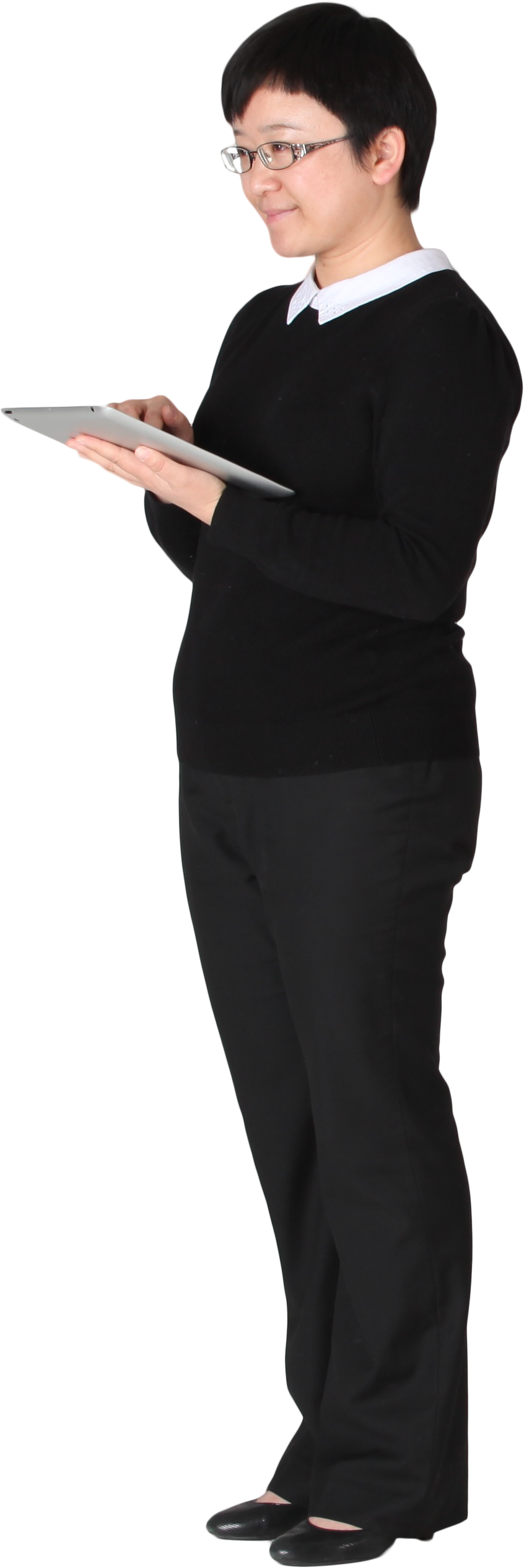 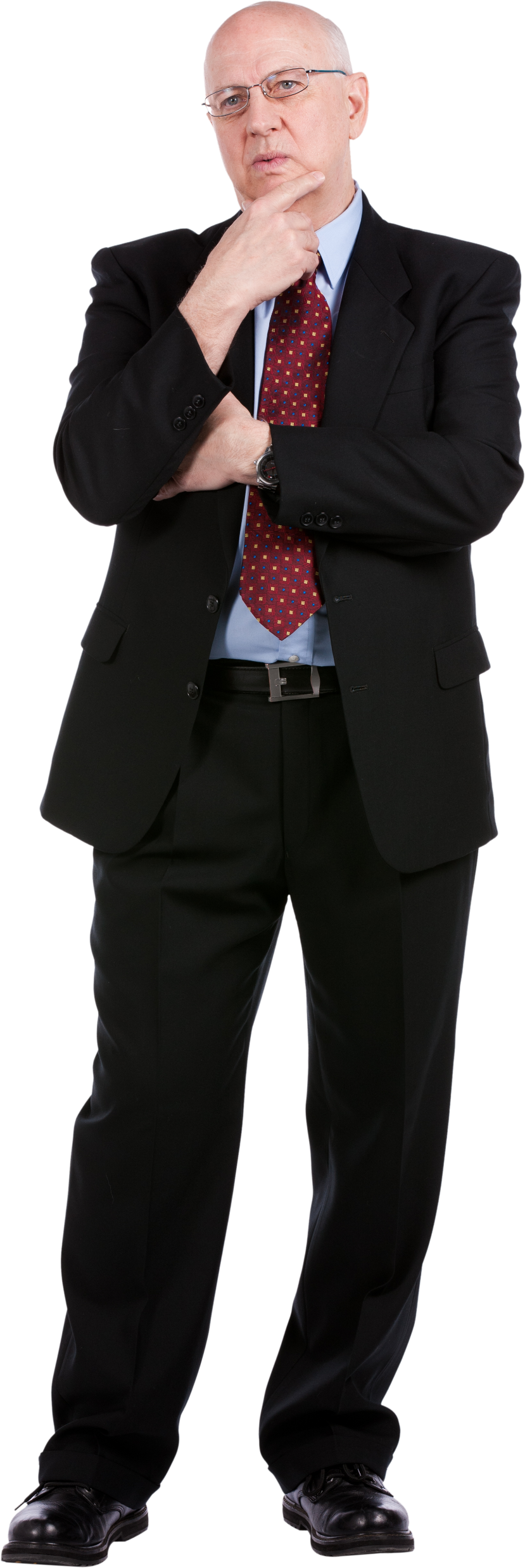 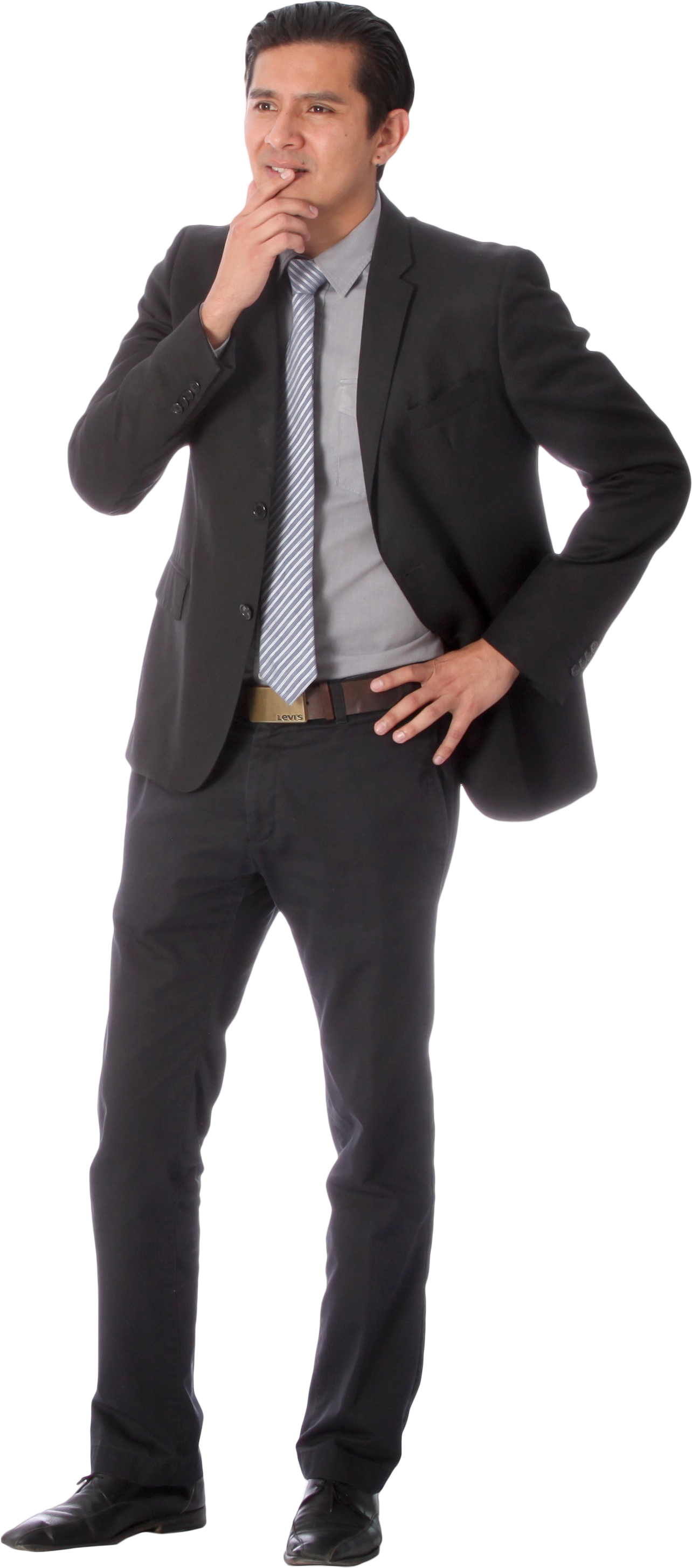 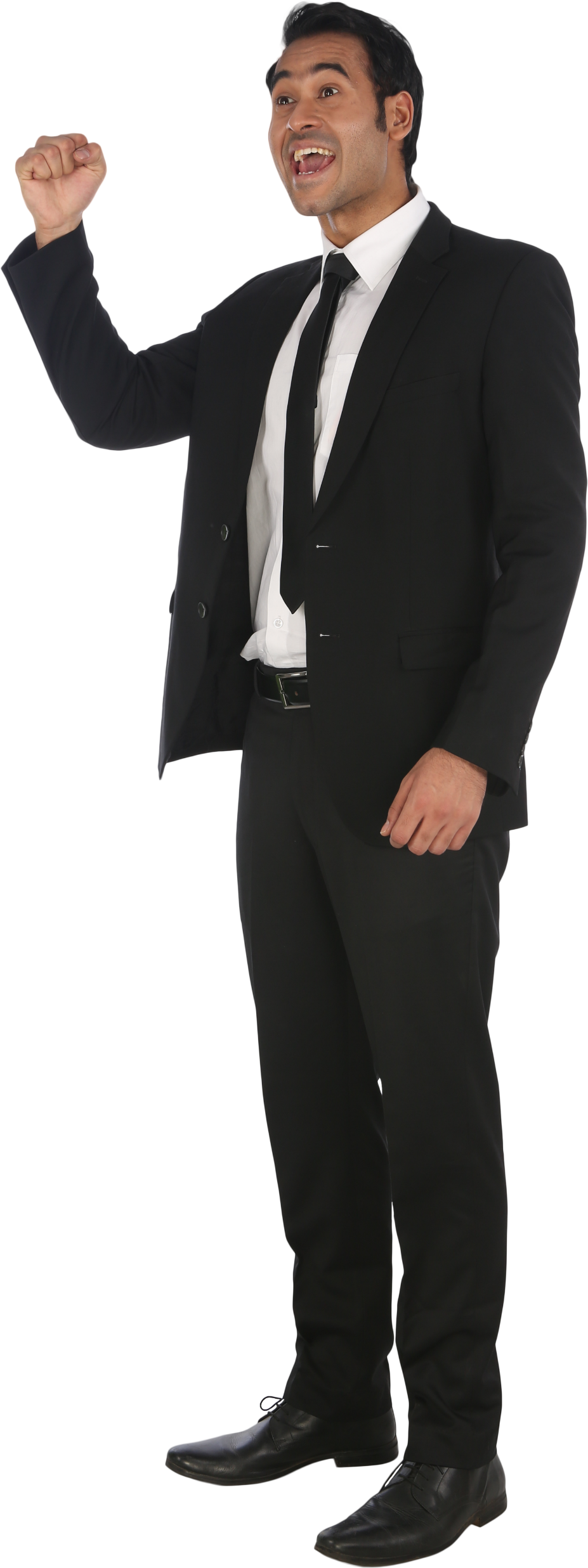 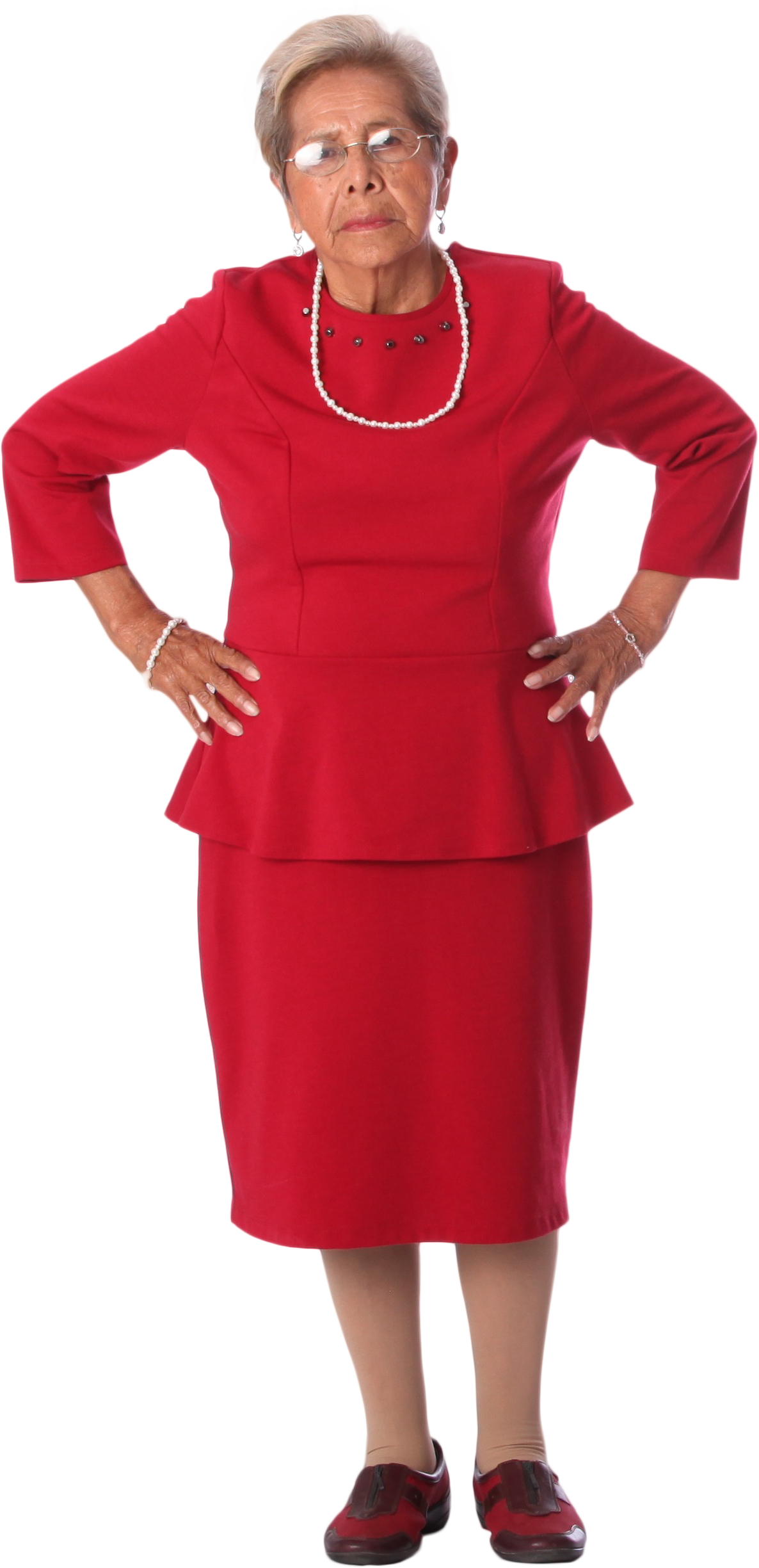 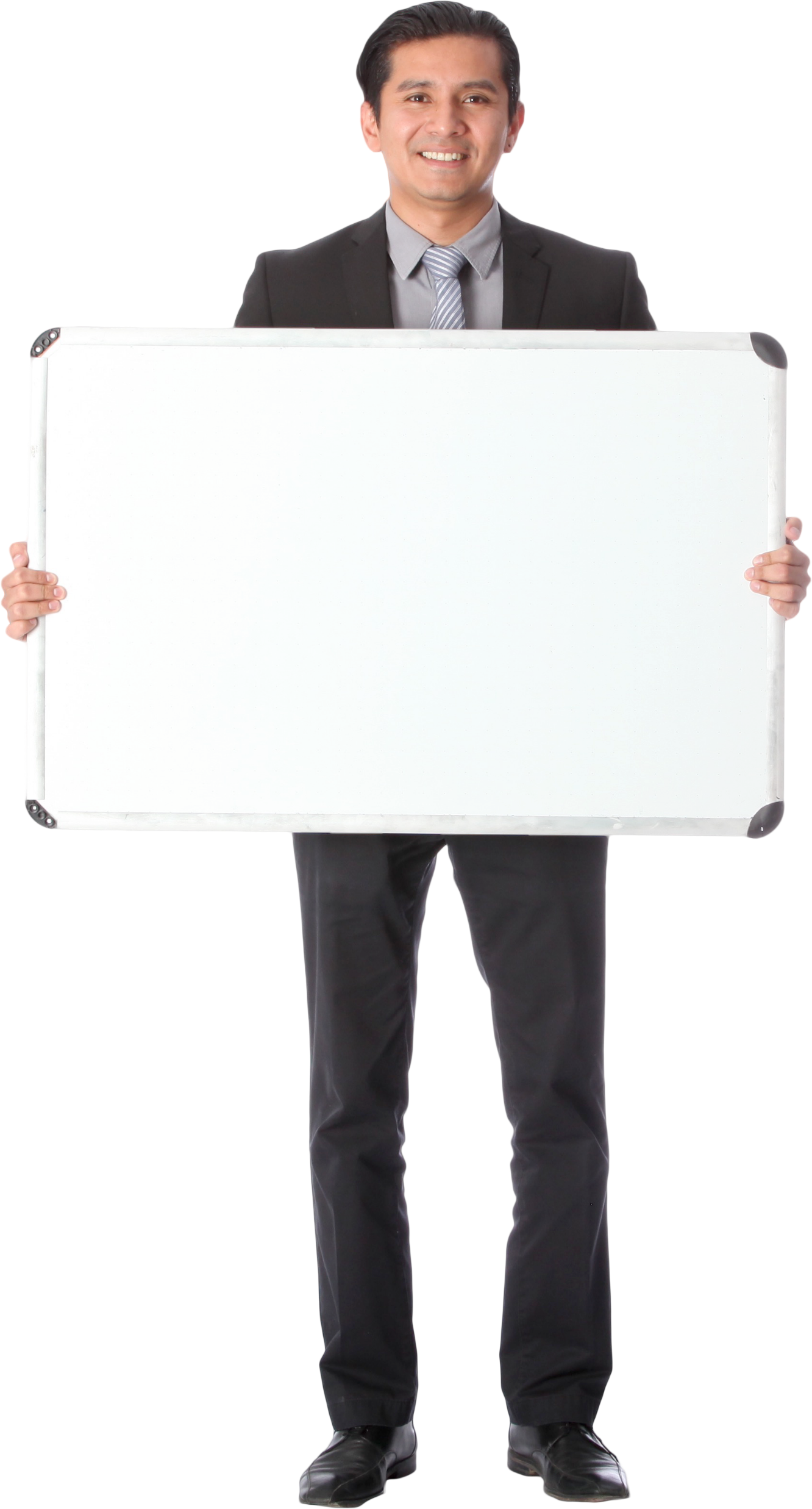 Sosiaalinen
Opettajakeskeinen
Opiskelijakeskeinen
Ankkuroitu opetus: realistiset ongelmat
Kognitiivinen oppipoika-malli: jäljitellään experttejä
Yhteisölliset projektit
Ongelmalähtöinen oppiminen
Digitaaliset oppimisympäristöt (ei tarkoita pelkkiä videoneuvotteluvälineitä)
Opettajan suora opetus
Opiskelu omaan tahtiin opettajan materiaalien perusteella
Välimalli
Välimalli
Case opetus: realistiset ongelmat ratkottavana
Opetuksen flippaus (Guided design): materiaalin tutustuminen kotona
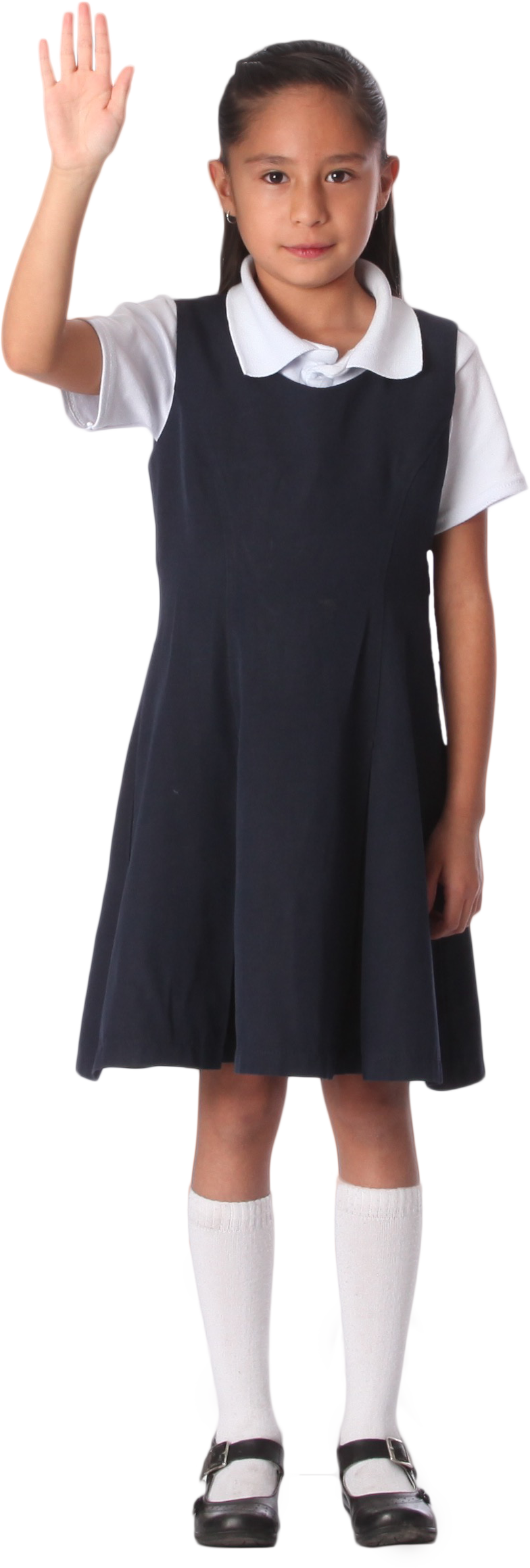 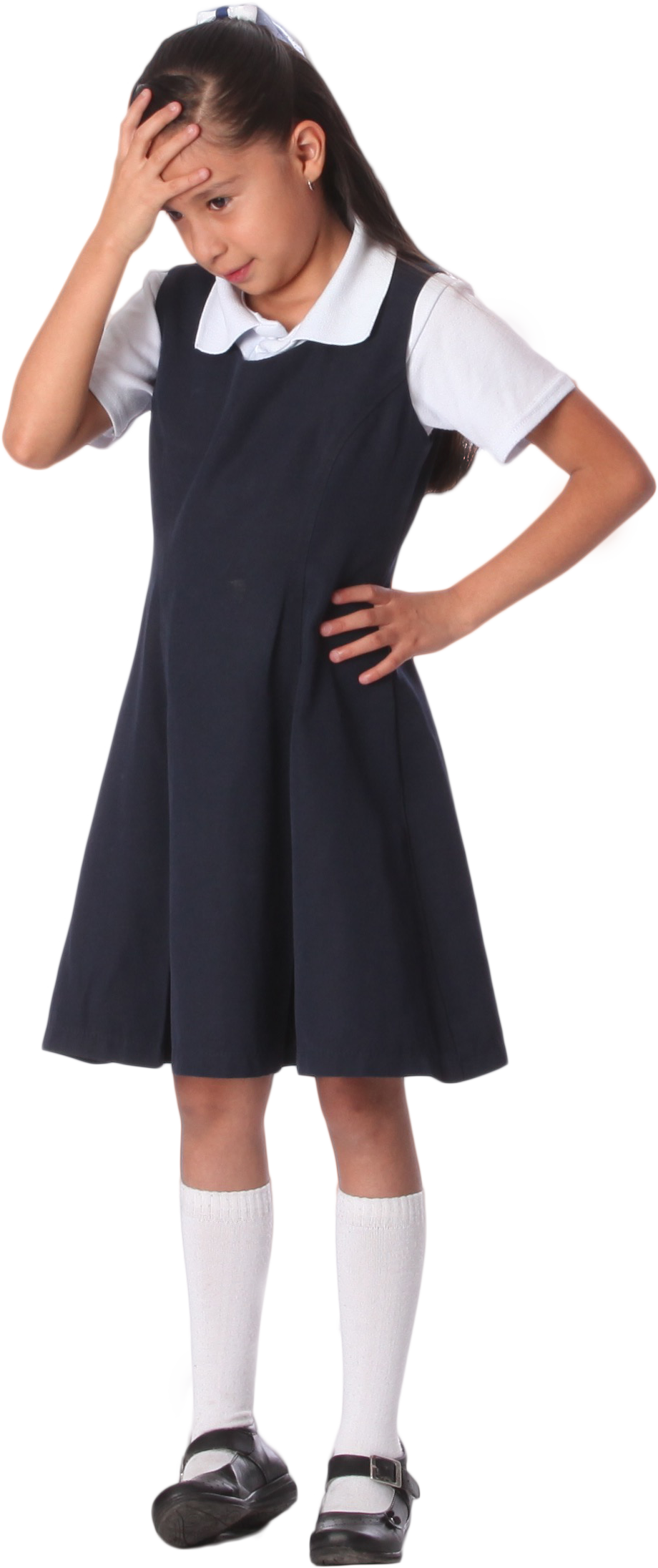 Konstruktionistiset mallit: opitaan tekemällä
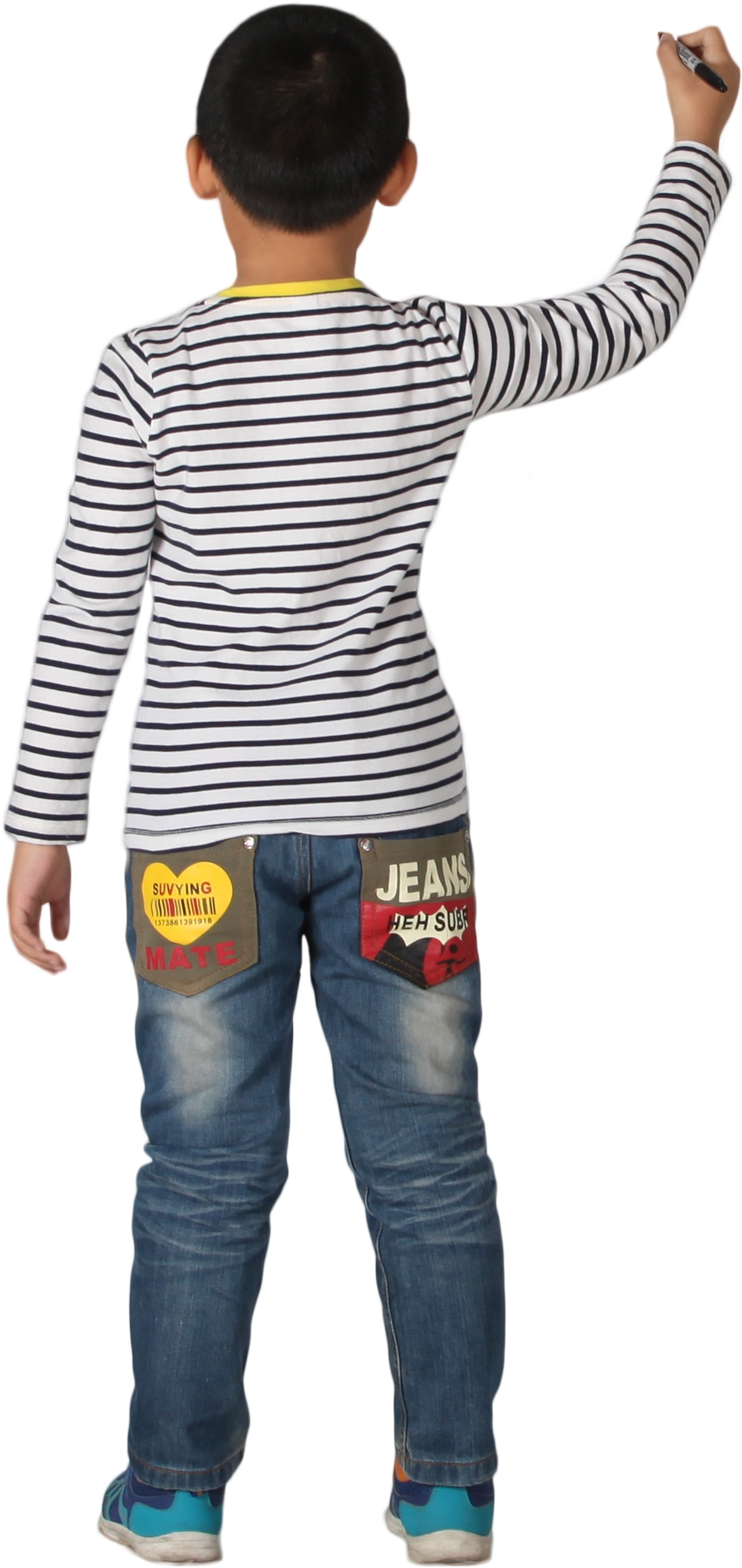 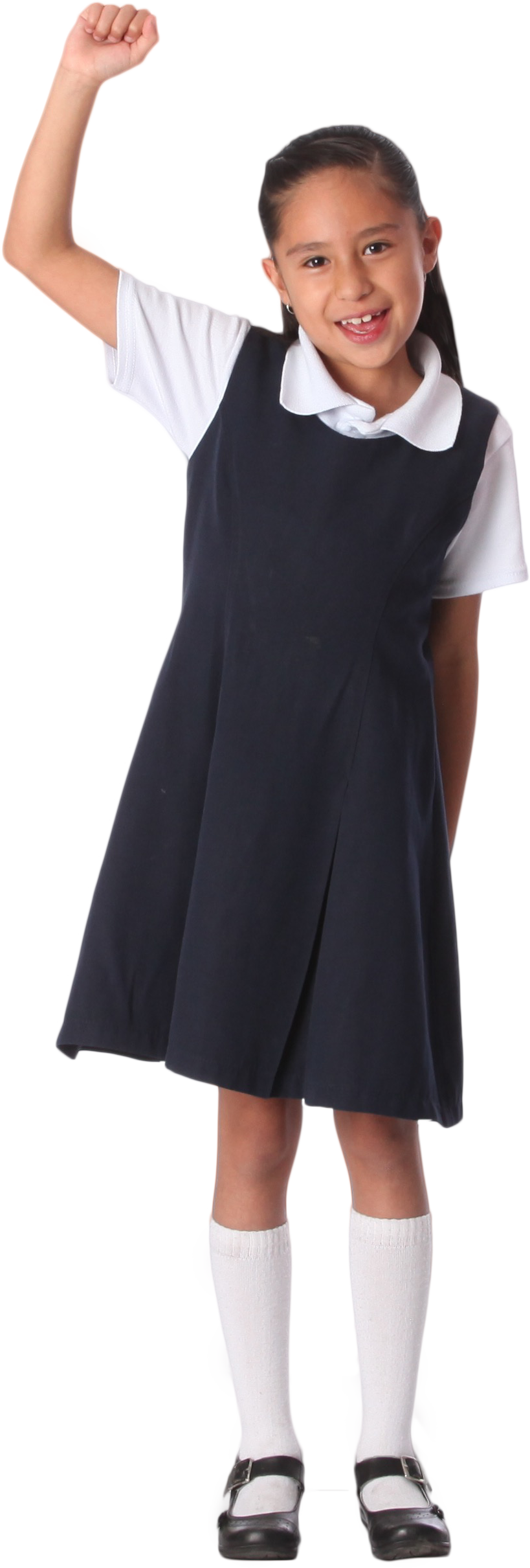 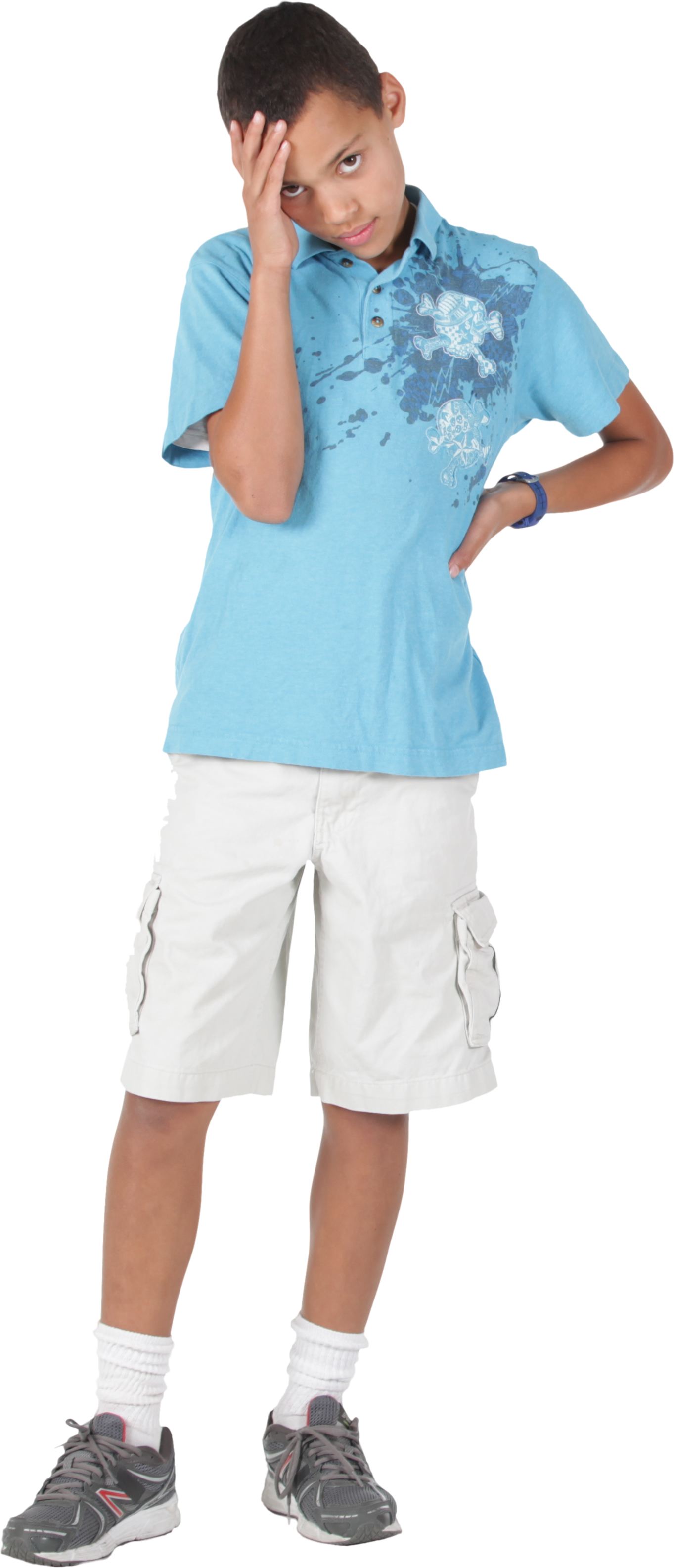 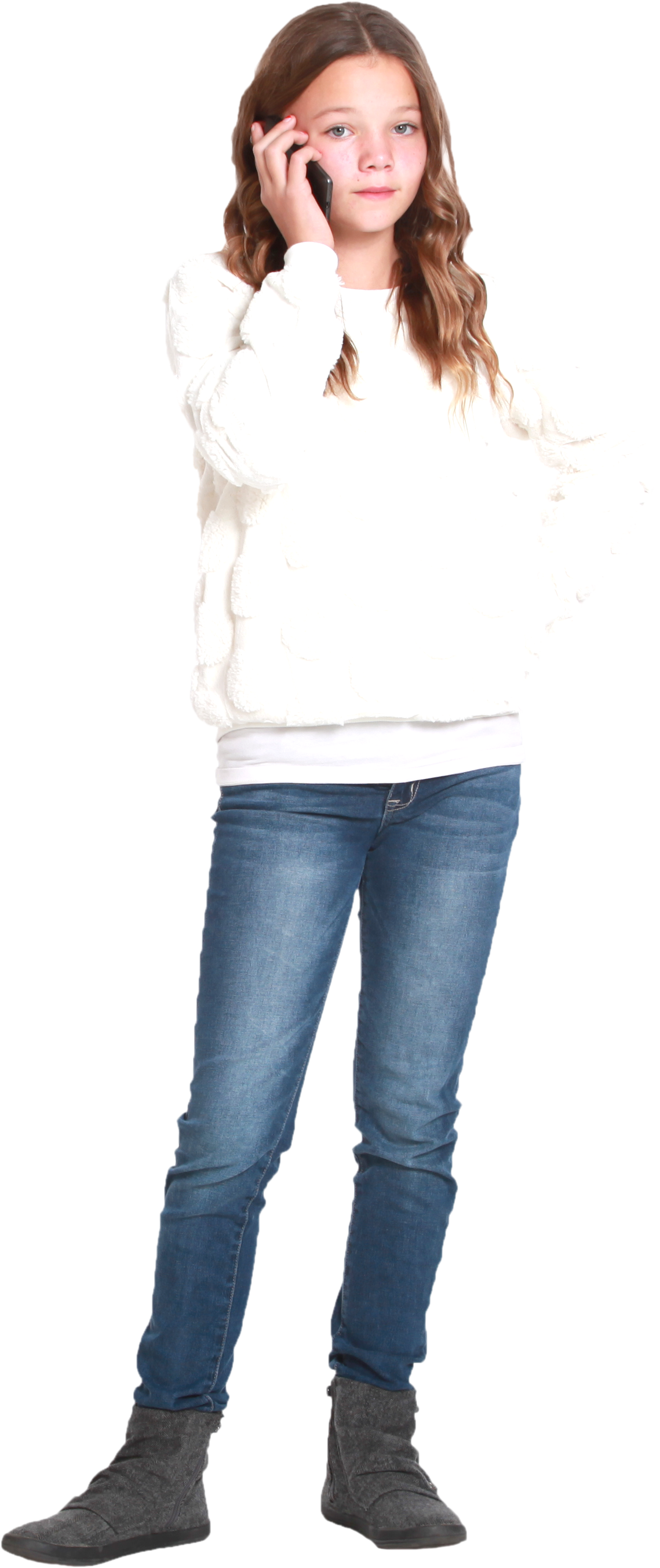 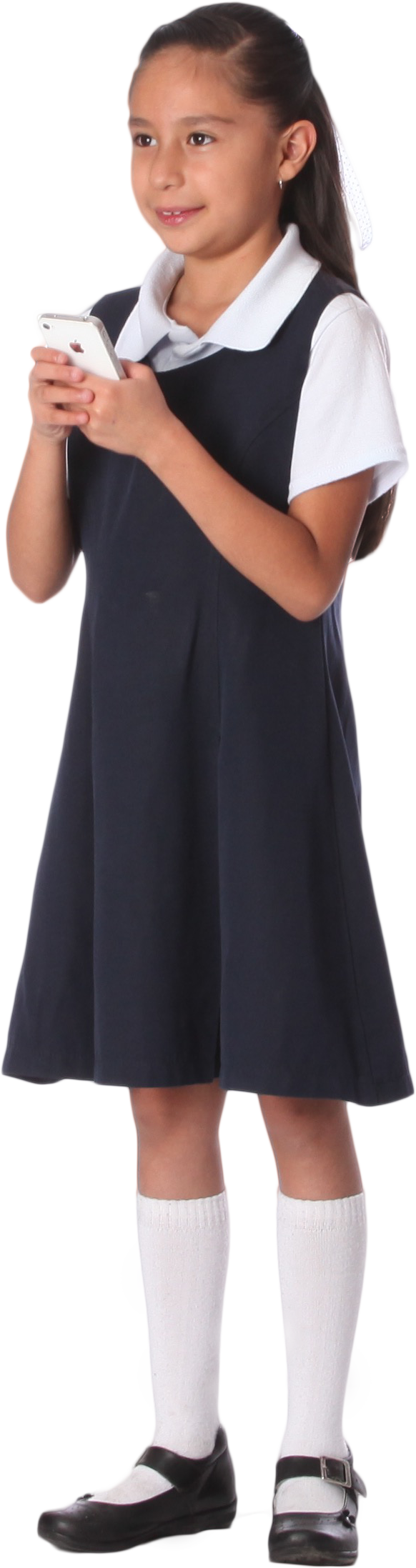 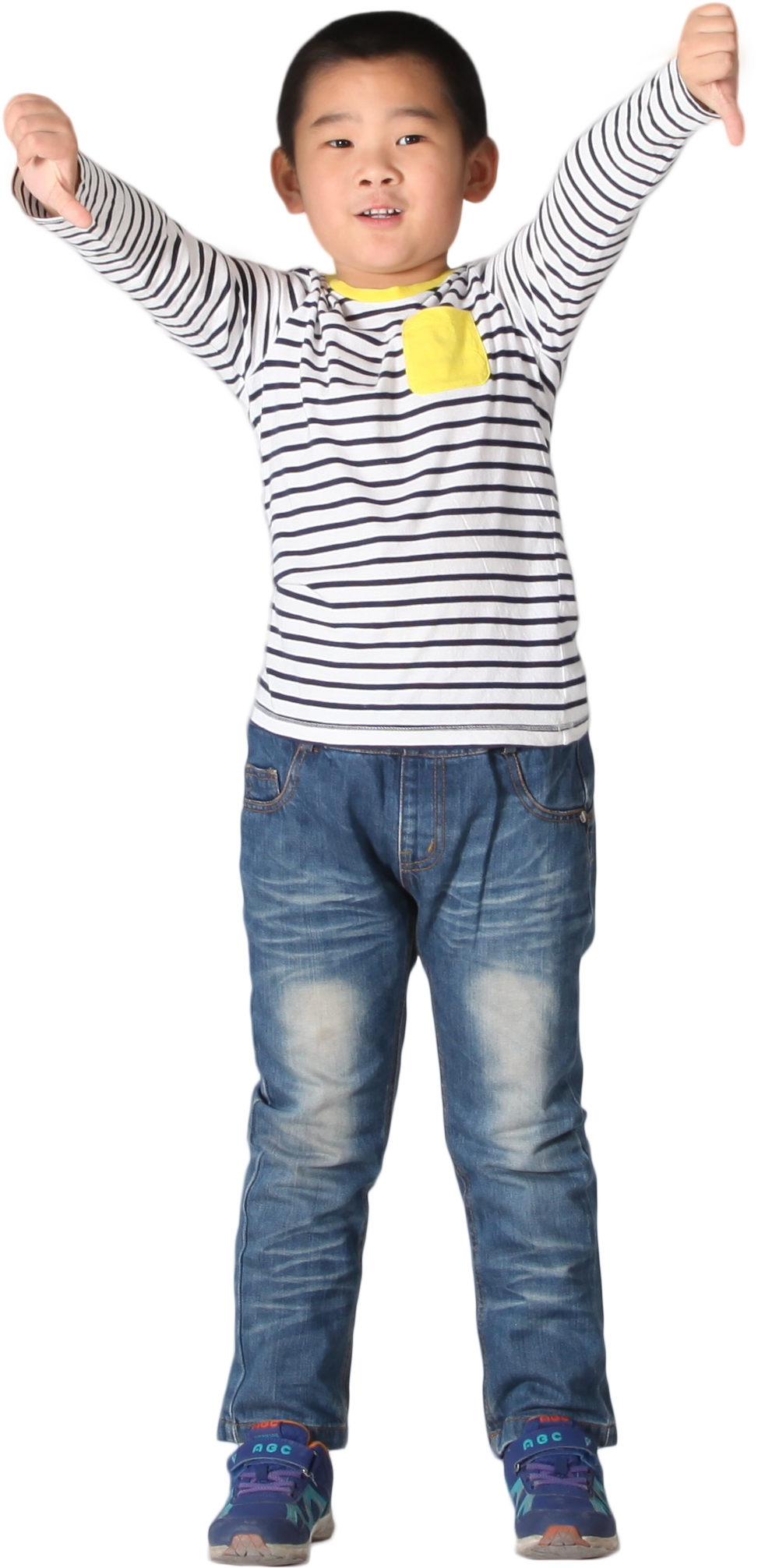 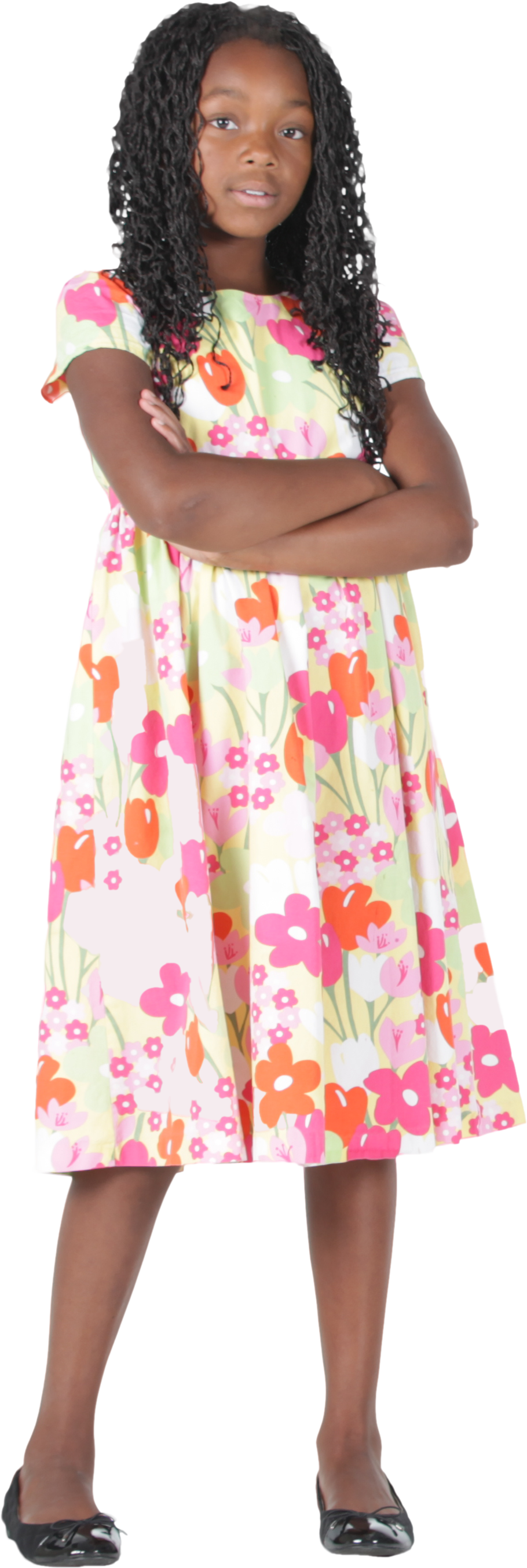 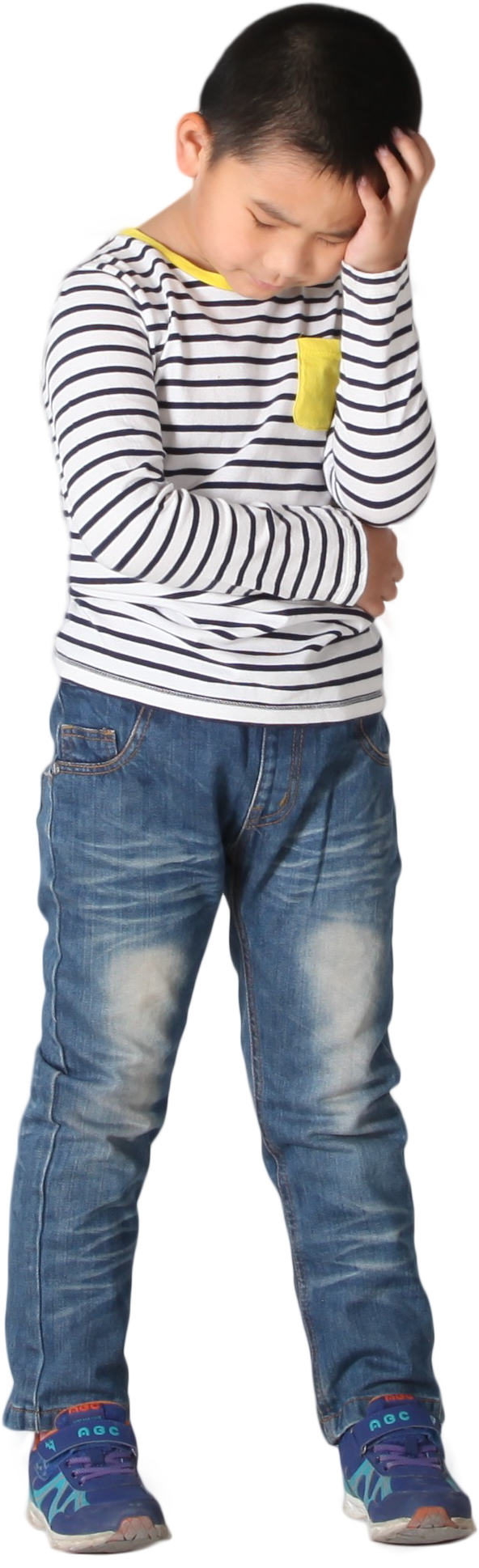 https://web.archive.org/web/20070630055304/http://www.edtech.vt.edu/edtech/id/models/index.html (Virginia Techin käytöstä poistunut sivu 2000 luvun alusta)
Oppimisympäristö on oppimisen konteksti
Perinteisesti ymmärrämme oppimisympäristön tarkoittavan fyysistä oppimisympäristöä, esimerkiksi luentosalia tai vaikkapa luokkaa. Myös digitaaliset työkalut voivat muodostaa oppimisympäristön.
Ohjattujen ja avoimien oppimisympäristöjen taustatekijöitä
Land, S., & Hannafin, M. (2000). Student-Centered Learning Environments. In D.Jonassen and S. Land, (Eds), Theoretical Foundations of Learning Environments.
Mahwah, NJ: Lawrence Erlbaum Associates.
Opetusmallien luokittelua (Virginia Tech)
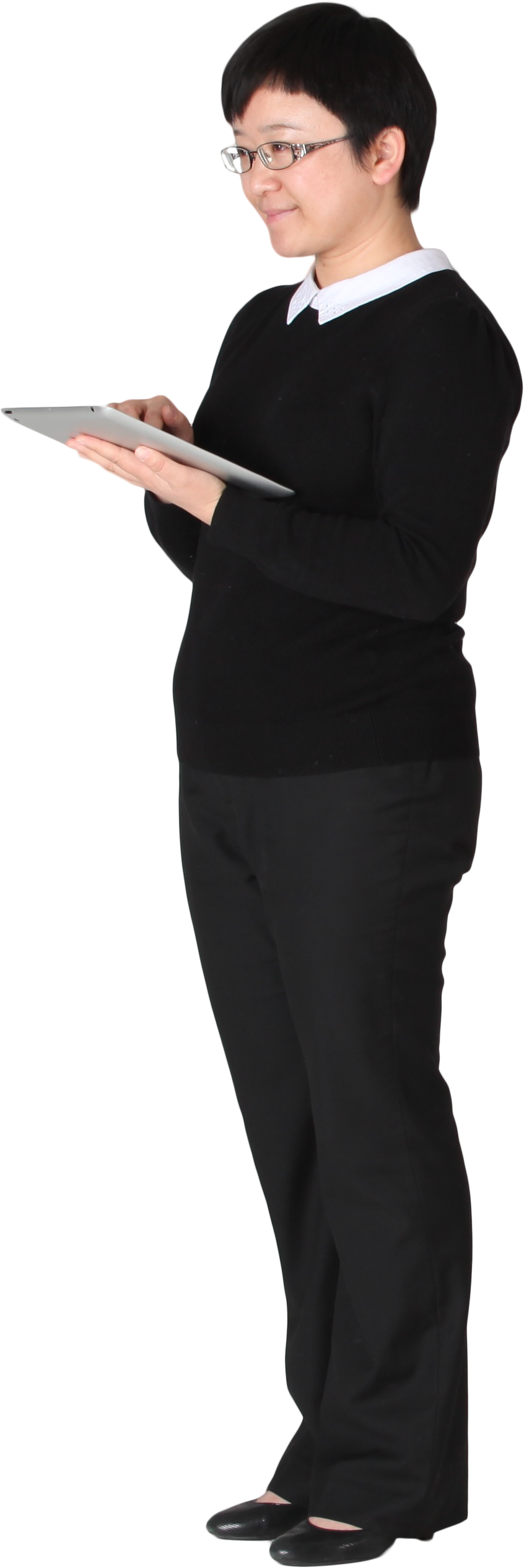 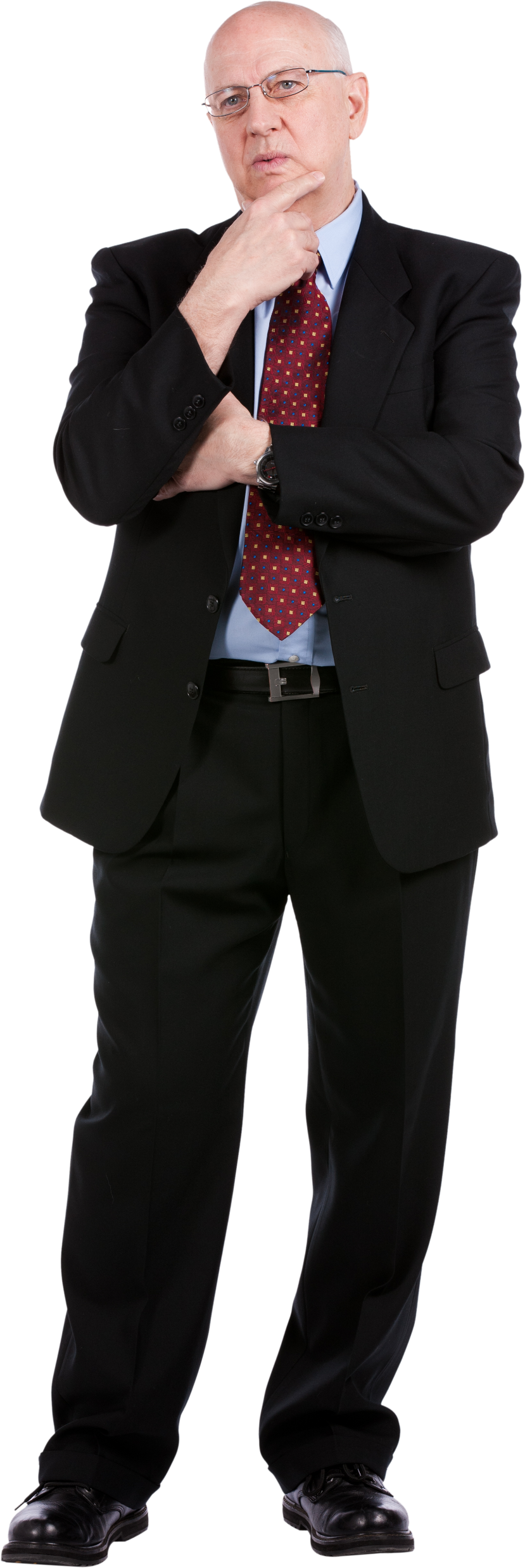 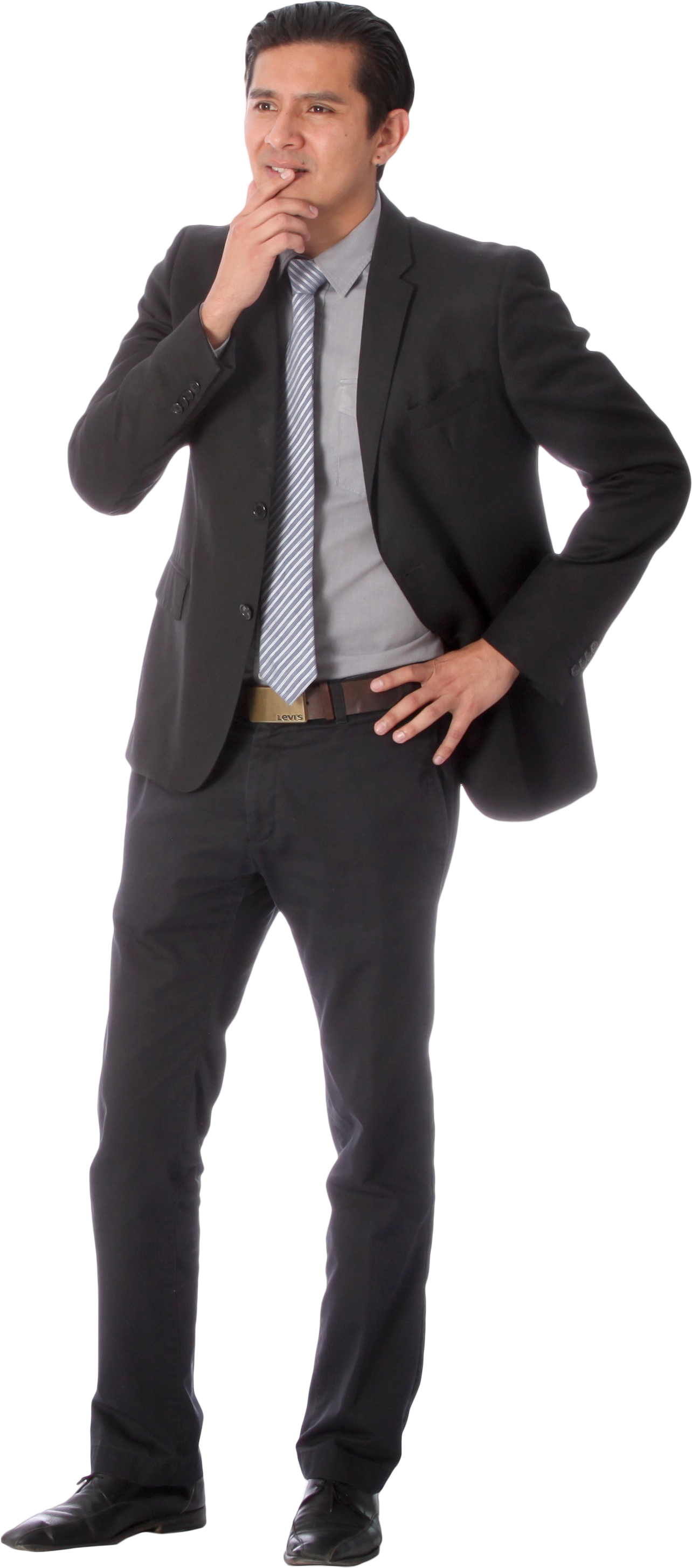 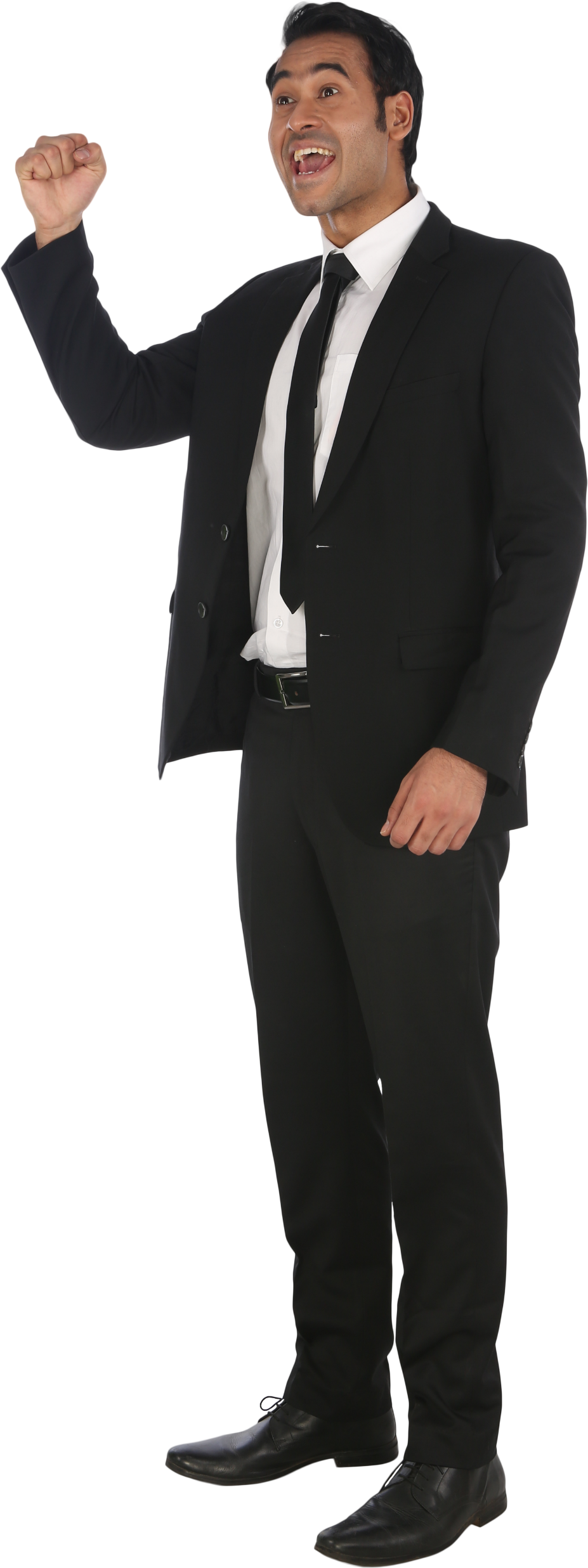 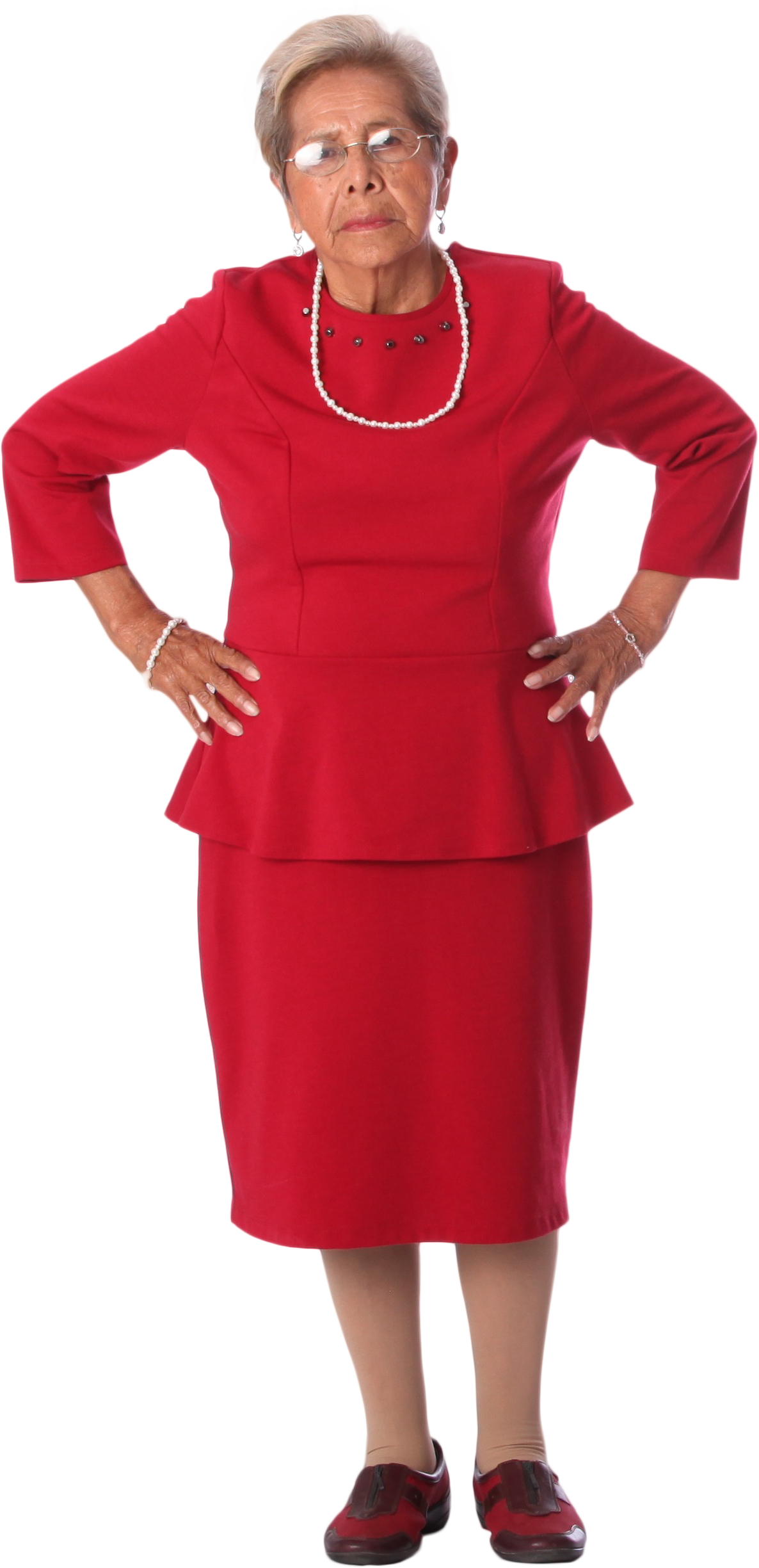 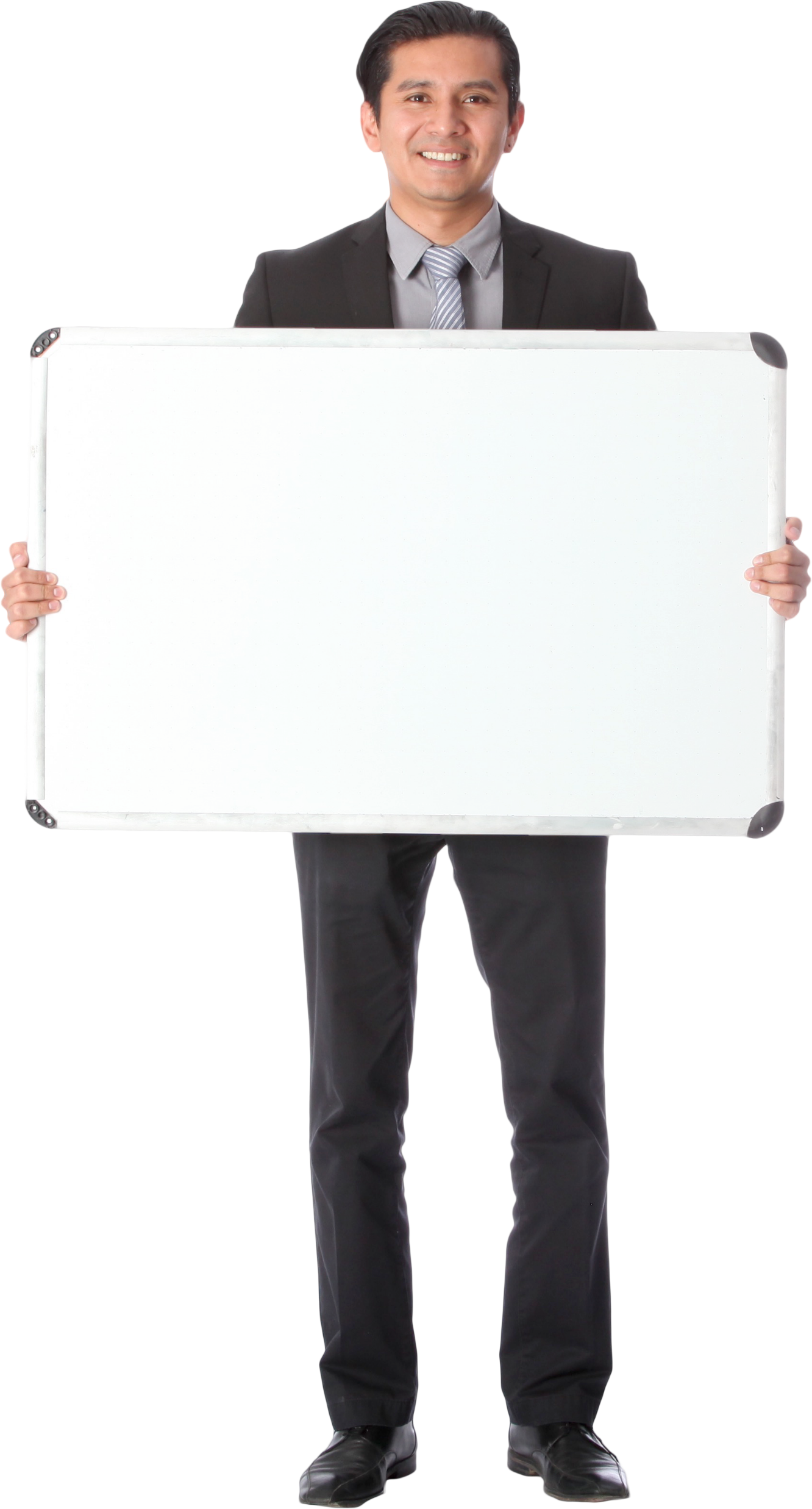 Sosiaalinen
Opettajakeskeinen
Opiskelijakeskeinen
Ankkuroitu opetus: realistiset ongelmat
Kognitiivinen oppipoika-malli: jäljitellään experttejä
Yhteisölliset projektit
Ongelmalähtöinen oppiminen
Digitaaliset oppimisympäristöt (ei tarkoita pelkkiä videoneuvotteluvälineitä)
Opettajan suora opetus
Opiskelu omaan tahtiin opettajan materiaalien perusteella
Välimalli
Välimalli
Case opetus: realistiset ongelmat ratkottavana
Opetuksen flippaus (Guided design): materiaalin tutustuminen kotona
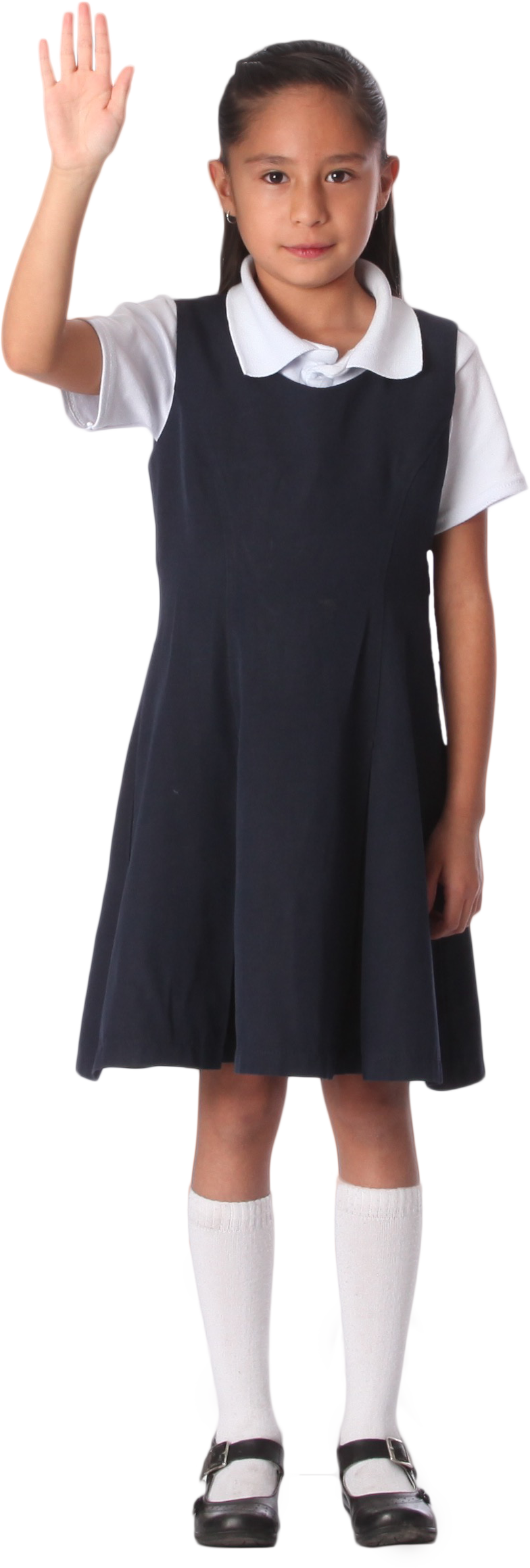 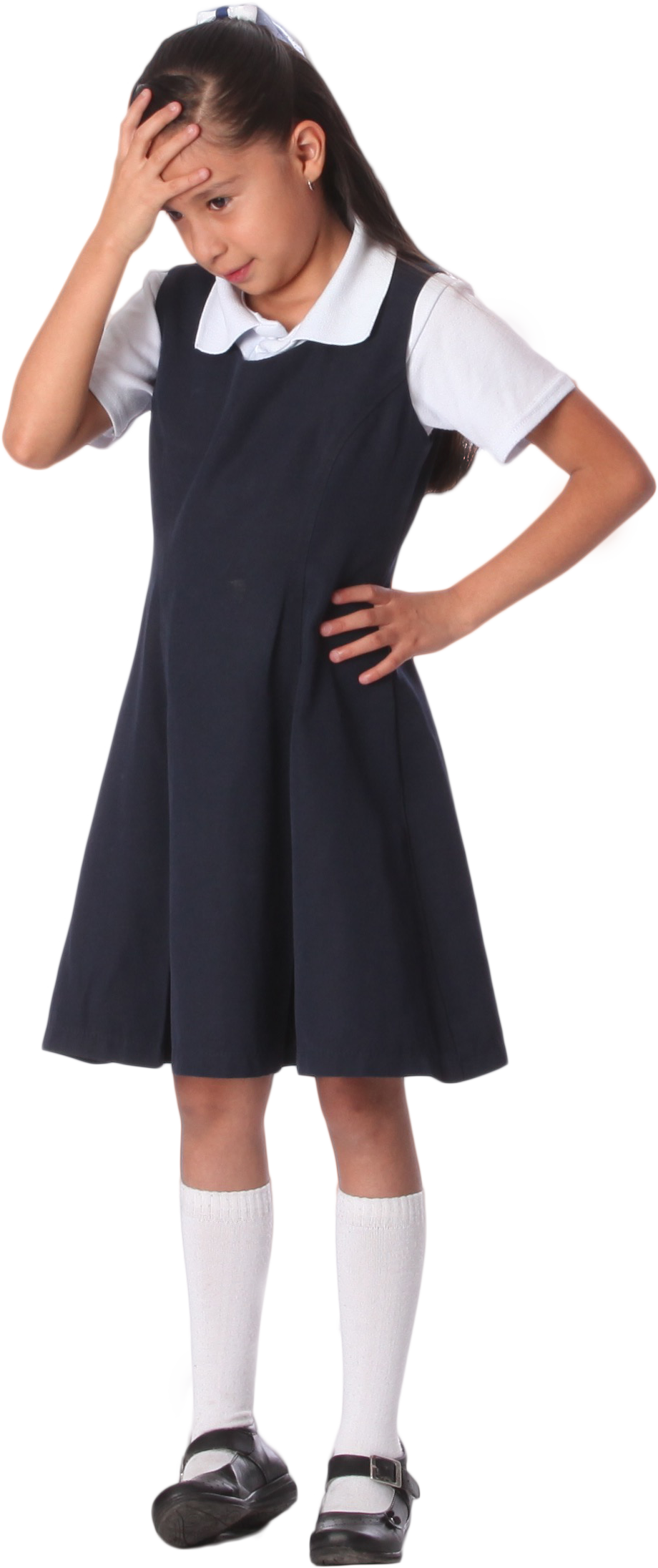 Konstruktionistiset mallit: opitaan tekemällä
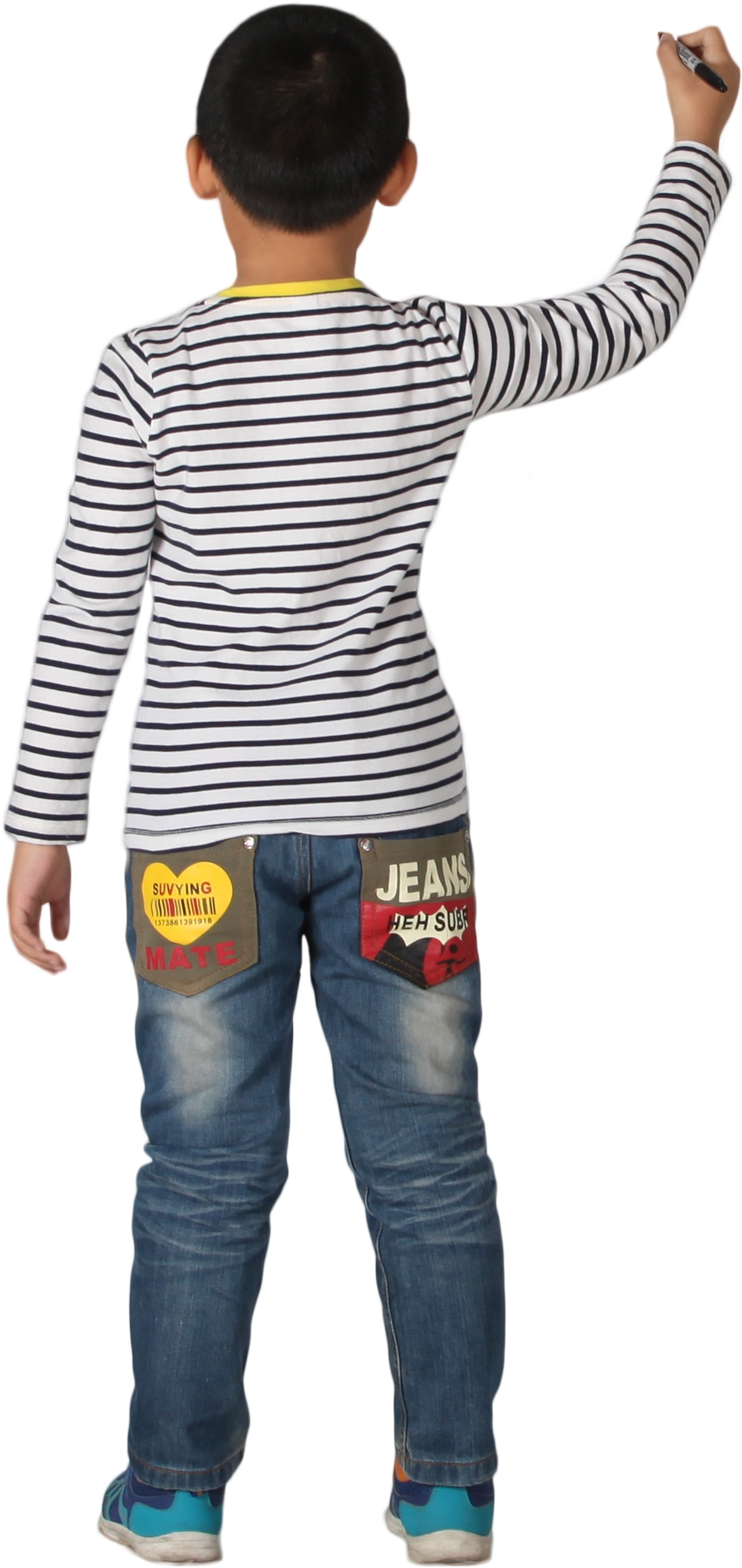 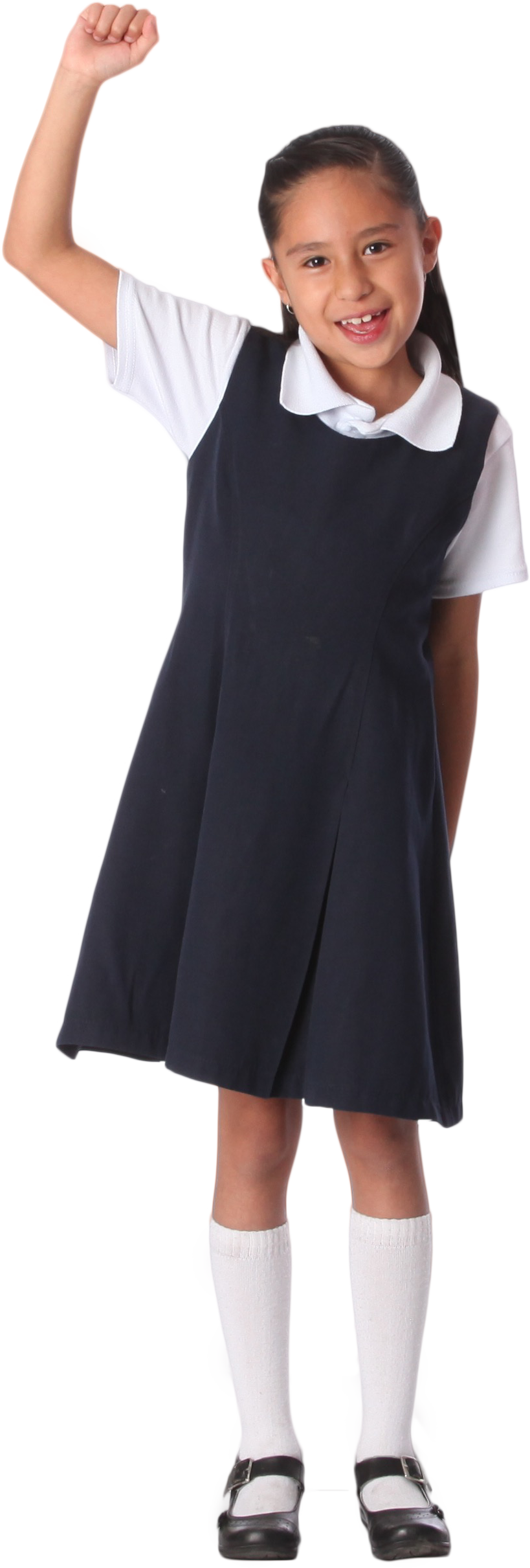 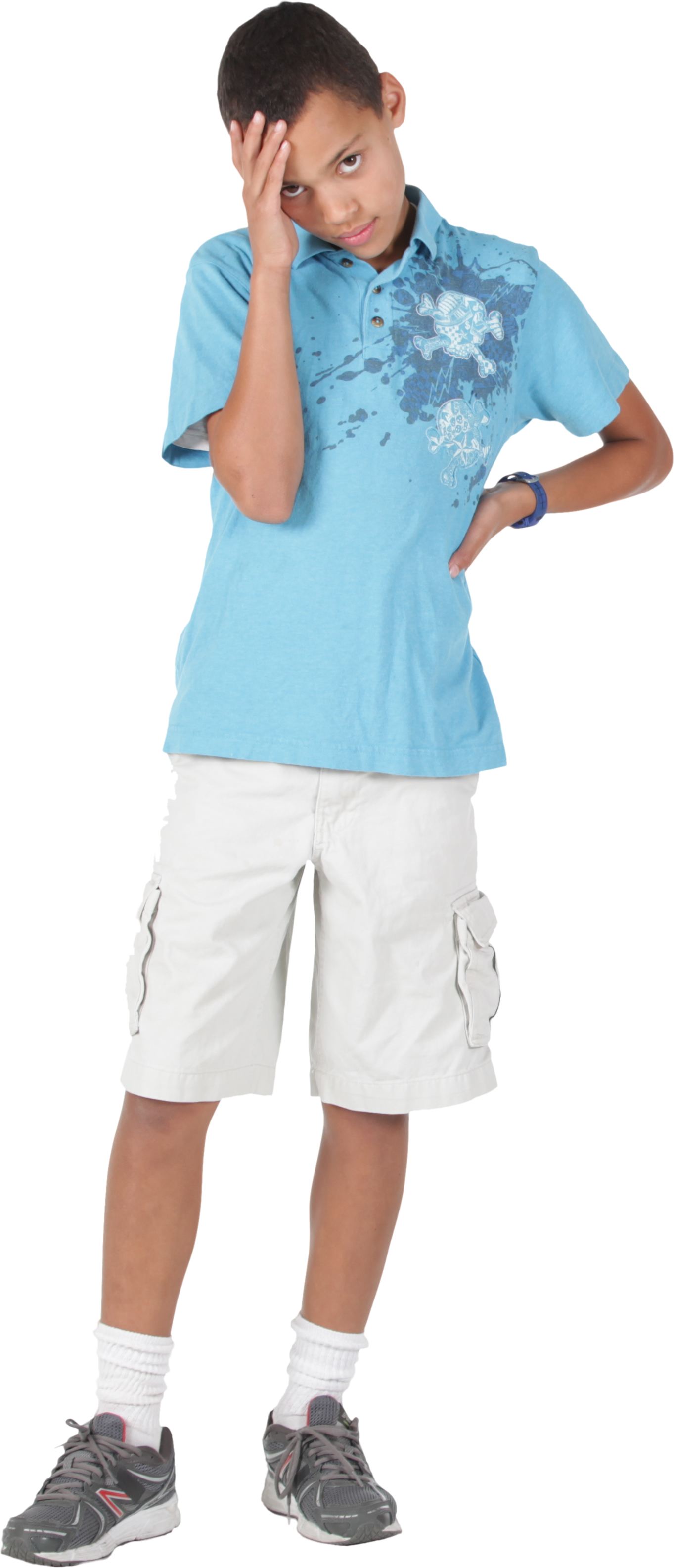 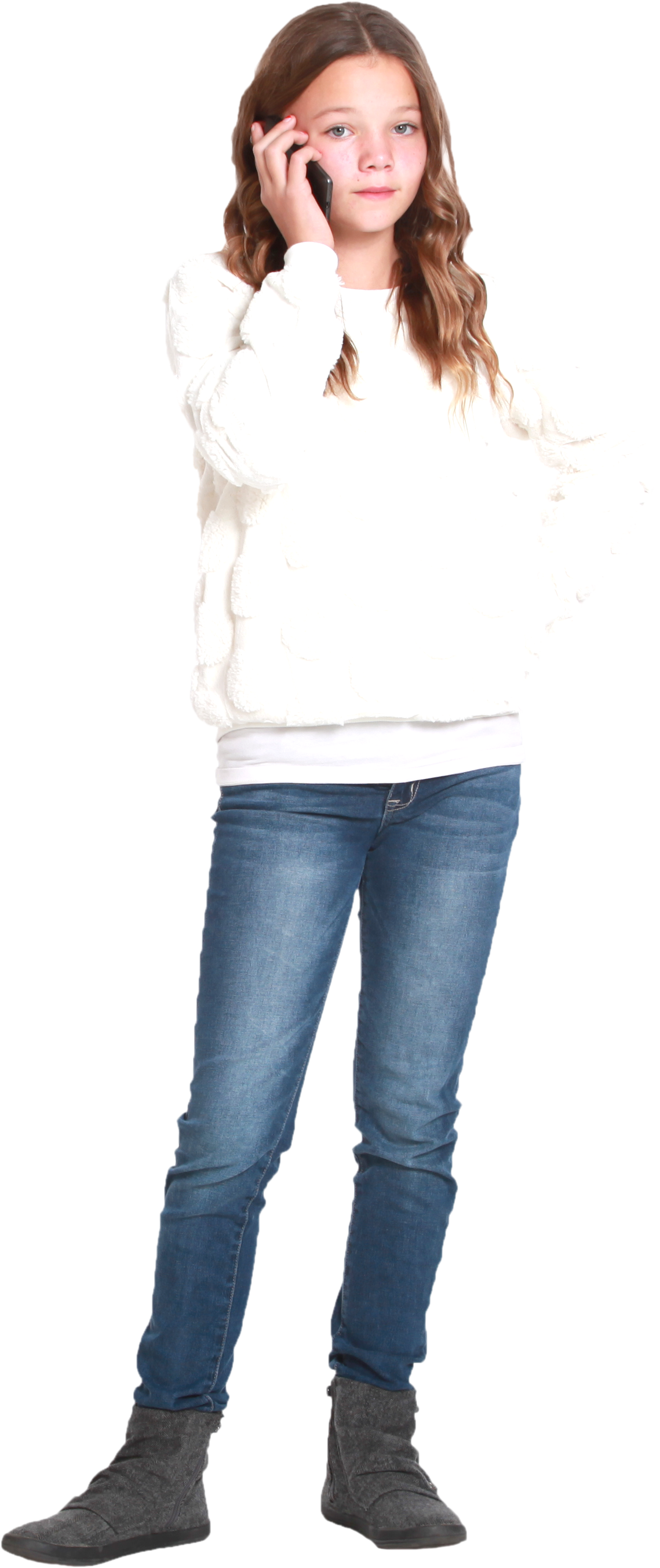 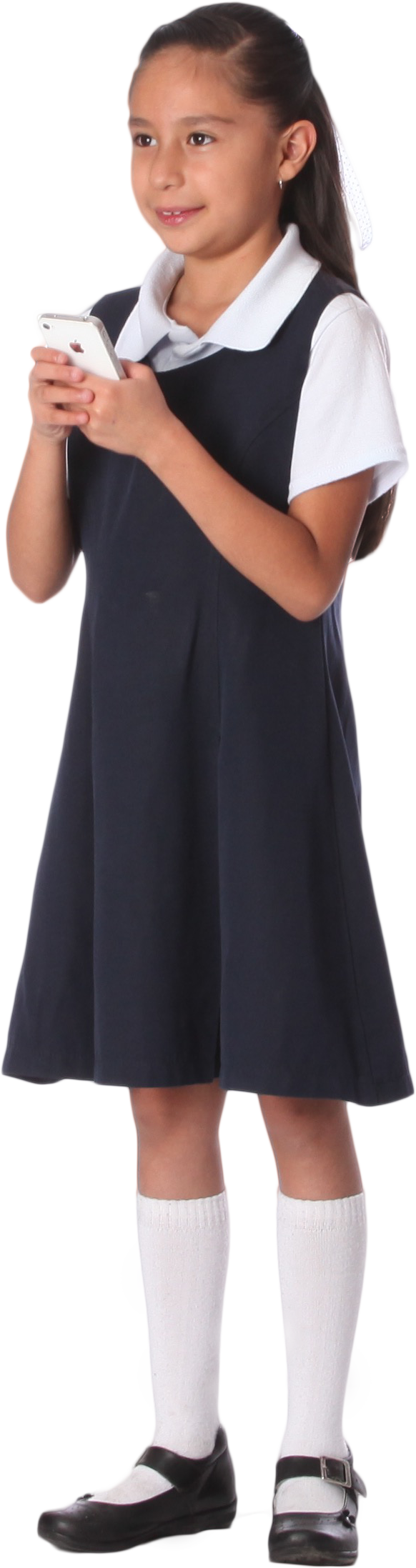 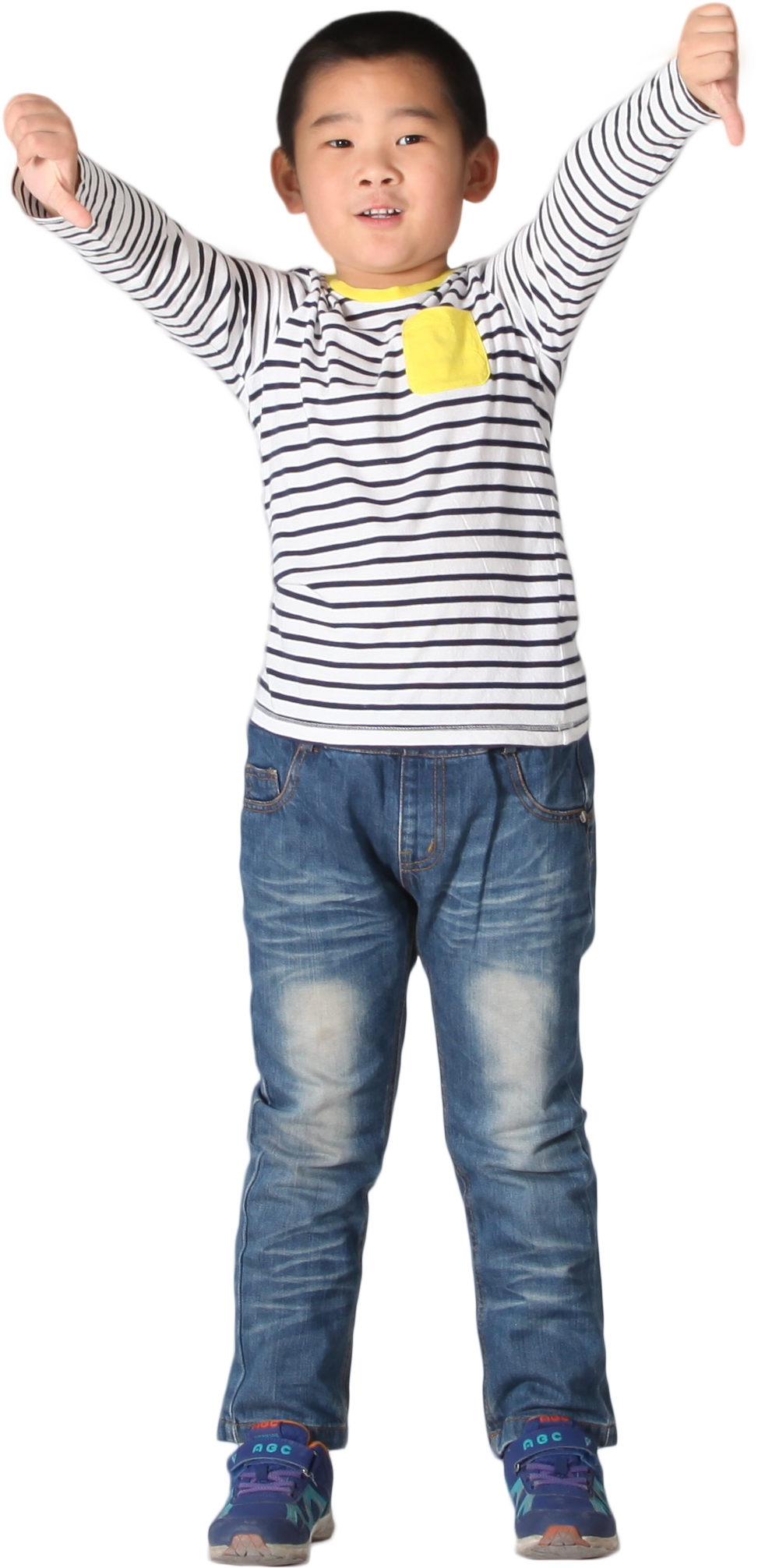 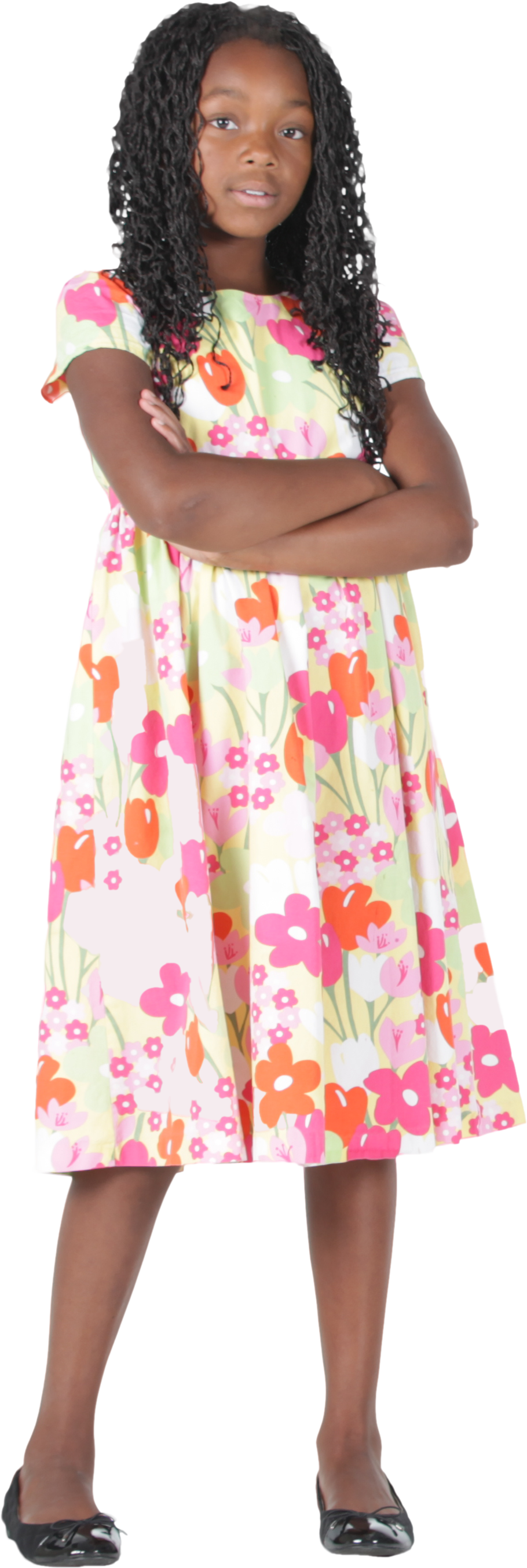 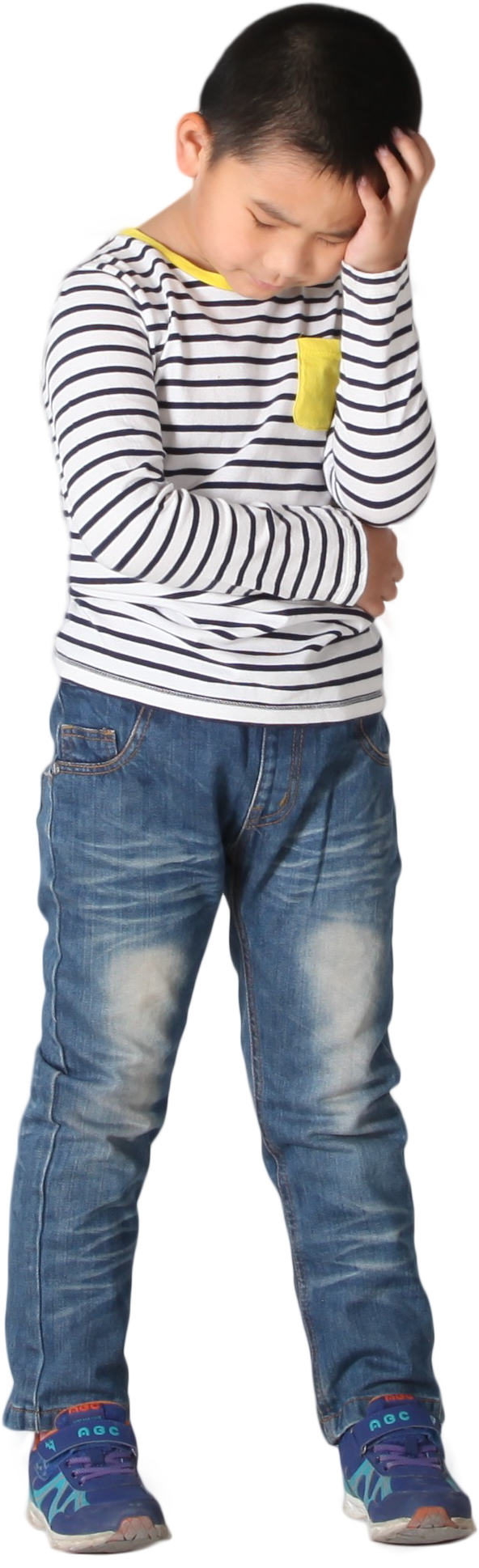 https://web.archive.org/web/20070630055304/http://www.edtech.vt.edu/edtech/id/models/index.html (Virginia Techin käytöstä poistunut sivu 2000 luvun alusta)
Oppimisympäristön rakennusosat (Perkins, 1991)
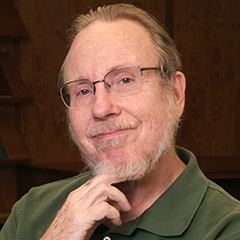 Tiedon varastot (oppikirjat, videot, verkkotyökalut jne)
Informaation käsittely- ja muistiinpanovälineet (muistilaput, käsitekartat, toimisto-ohjelmat jne..)
Ilmiömaailmat (alueet ja objektit, jotka on tarkoitettu ilmiöiden esilletuomiseen, havaintojen tekemiseen ja mannipulointiin, ESIM. simulaatiot)
Fyysiset välineet: rakennussarjat, elektroniikka, työkalut, robotiikka
Oppimisprosessien johtamisen välineet/mallit (esim. tehtävän anto, ohjaus, arviointi, palaute jne)
https://www.gse.harvard.edu/faculty/david-perkins
Perkins, D. N. (1991). Technology meets constructivism: Do they make a marriage?. Educational technology, 31(5), 18-23. https://www.jstor.org/stable/pdf/44427516.pdf
Avoimen* oppimisympäristön suunnittelu*ei tarkoita nyt koulurakennusta ;)
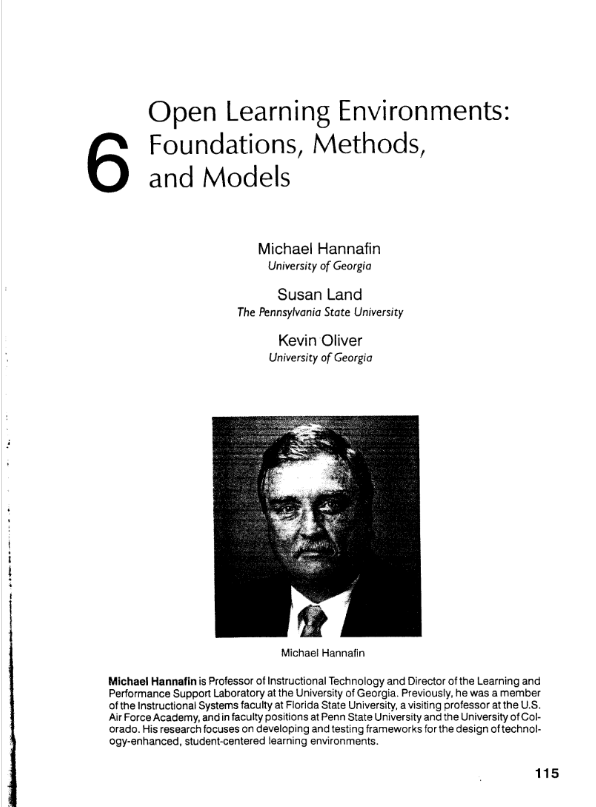 ?
?
?
?
Hannafin, M., Land, S., & Oliver, K. (1999). Open learning environments: Foundations, methods, and models. Instructional-design theories and models: A new paradigm of instructional theory, 2, 115-140. https://www.researchgate.net/publication/237035032_Open_Learning_Environments_Foundations_methods_and_models
Resurssit ja työkalut ovat olennainen osa oppimisympäristöä (myös normaaliaikana)
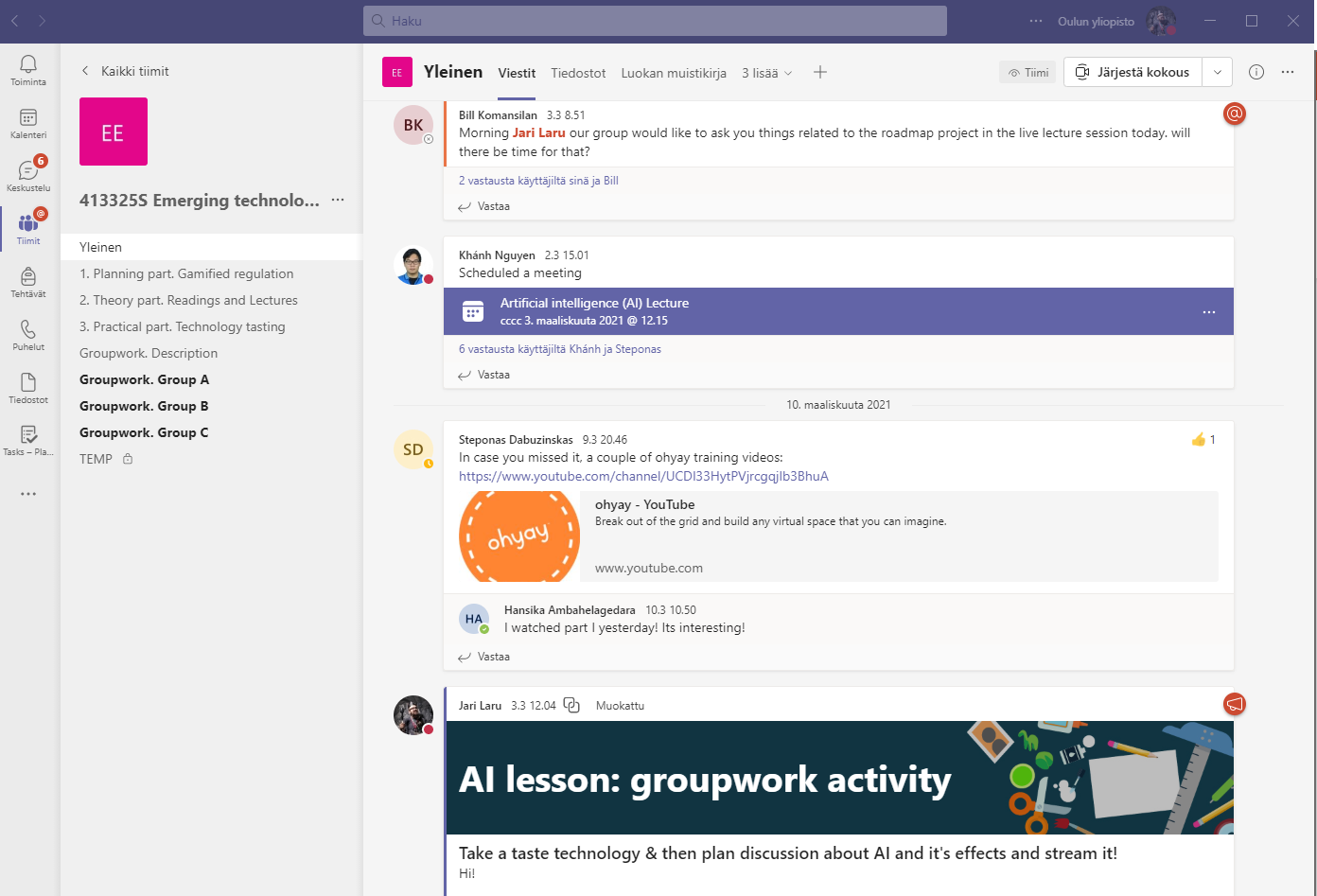 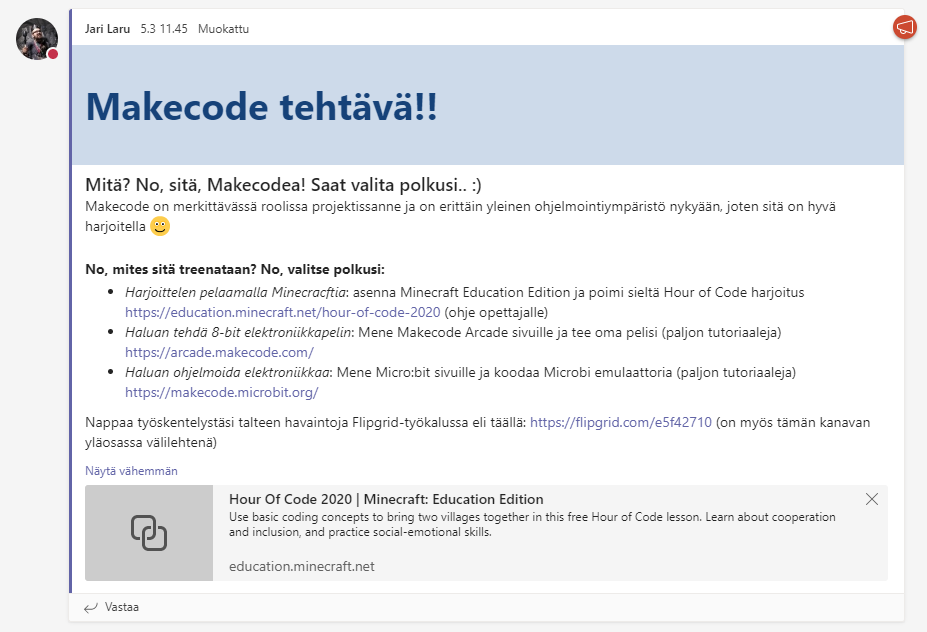 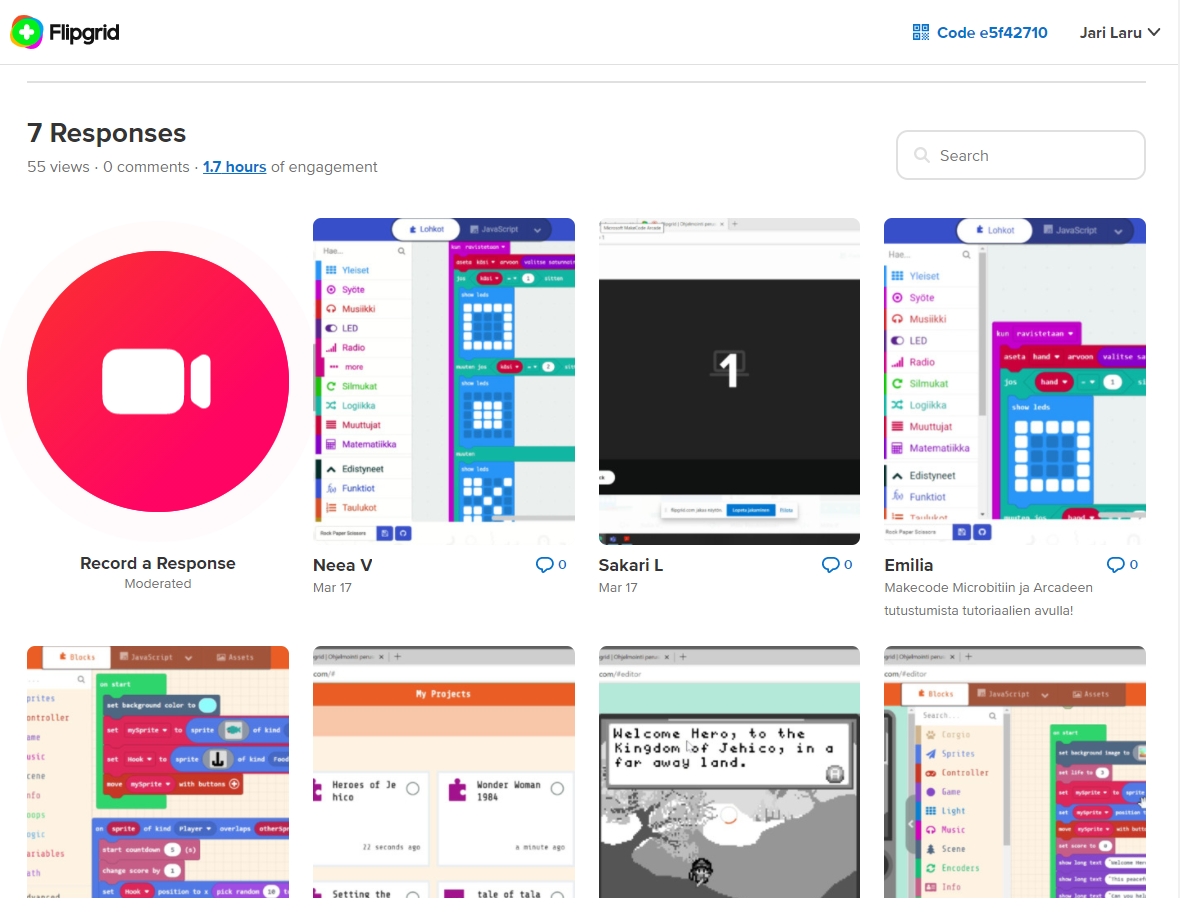 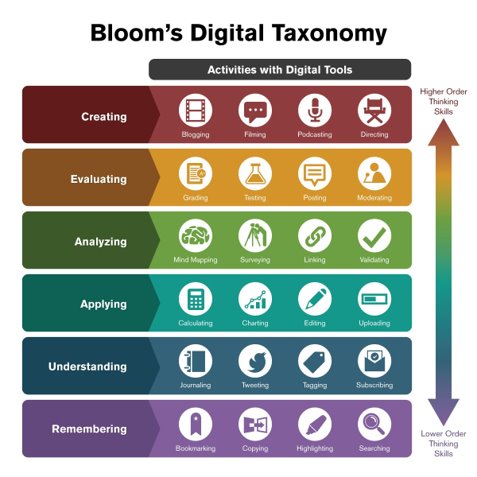 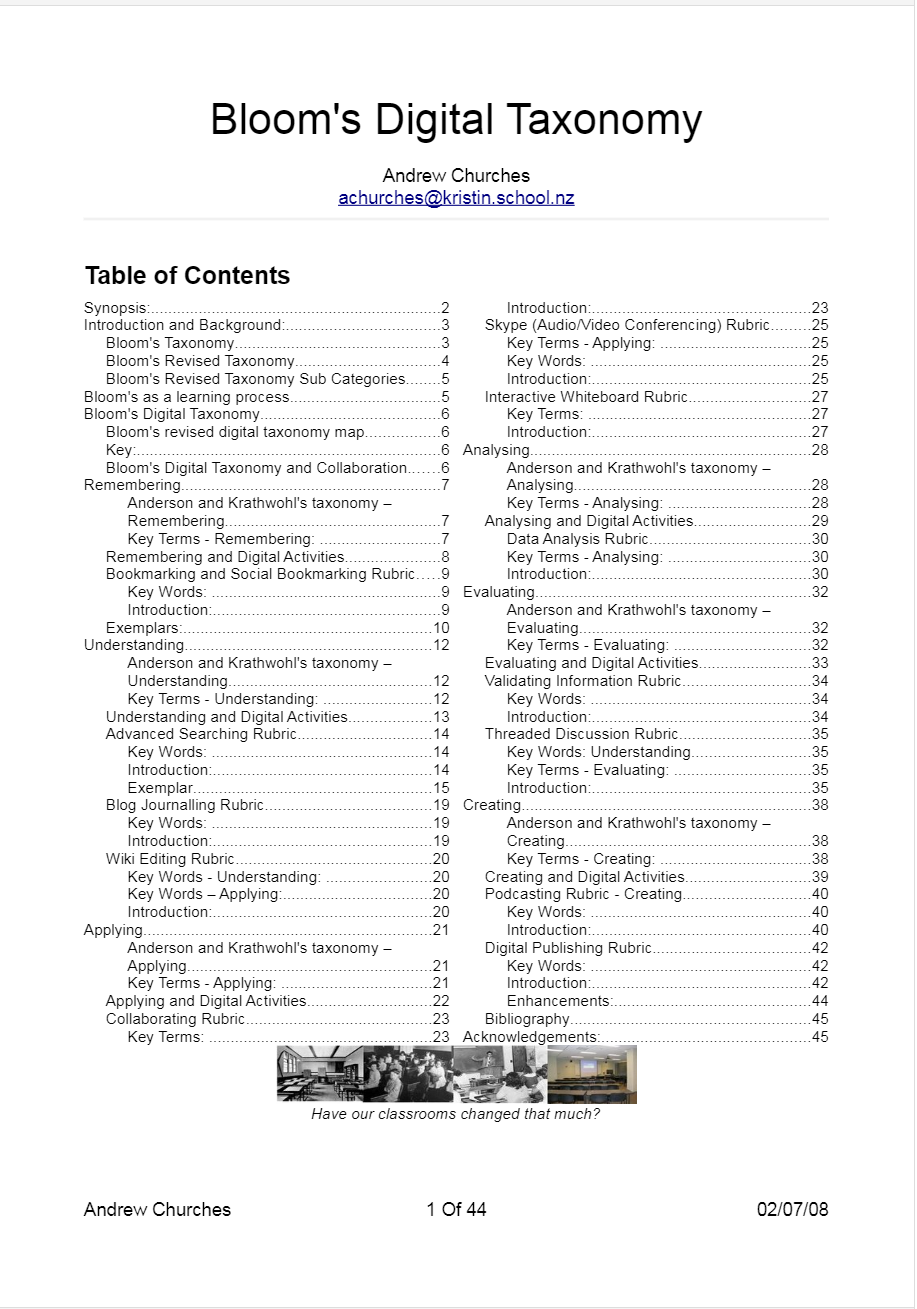 Churches, A. (2010) Bloom’s Digital Taxonomyhttps://www.researchgate.net/publication/228381038_Bloom's_Digital_Taxonomy
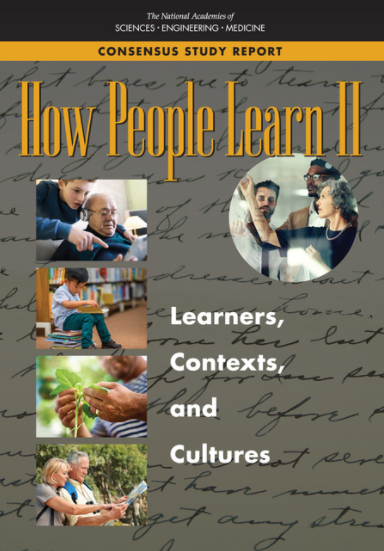 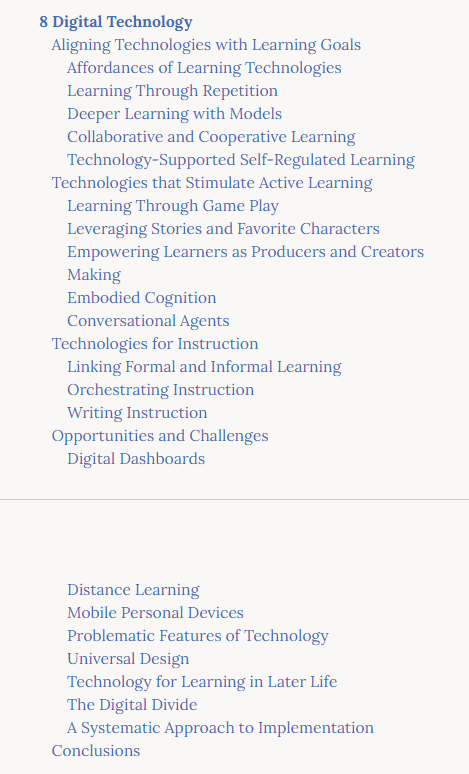 National Academies of Sciences, Engineering, and Medicine. 2018. How People Learn II: Learners, Contexts, and Cultures. Washington, DC: The National Academies Press. https://doi.org/10.17226/24783. FREE ONLINE ACCESS
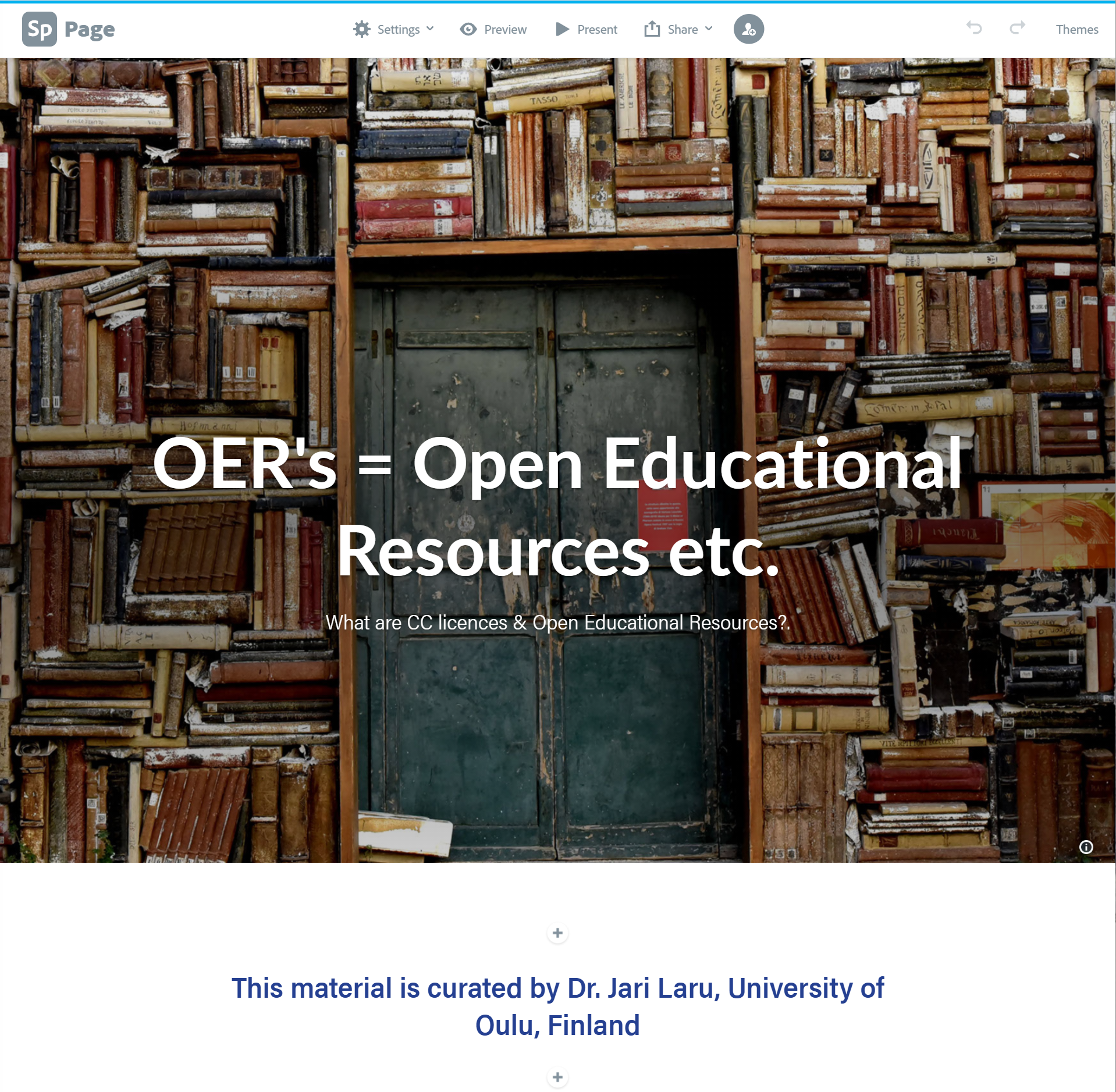 TABLE OF CONTENTS:
Creative Commons
Open Educational Resources (OER)
How to author OER content
Other OER communities and repositories

https://spark.adobe.com/page/zfY0A3oxL4T8W/
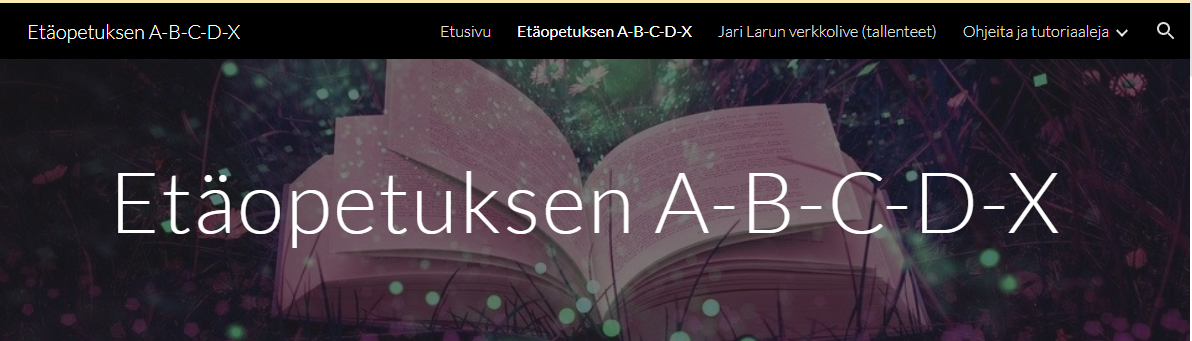 Tutustu tekemääni koosteeseen:https://sites.google.com/edu.oulu.fi/etaopetuksen-a-b-c-d-x
Opettaja muovailee oppimisprosesseja ja oppimista
Opettaminen ei ole enää 2020-luvulla niinkään opettamista, vaan pikemmin itse oppimisen ja oppimisprosessien suunnittelua. Tehtävät ja materiaalit ovat edelleen osa kokonaisuutta.
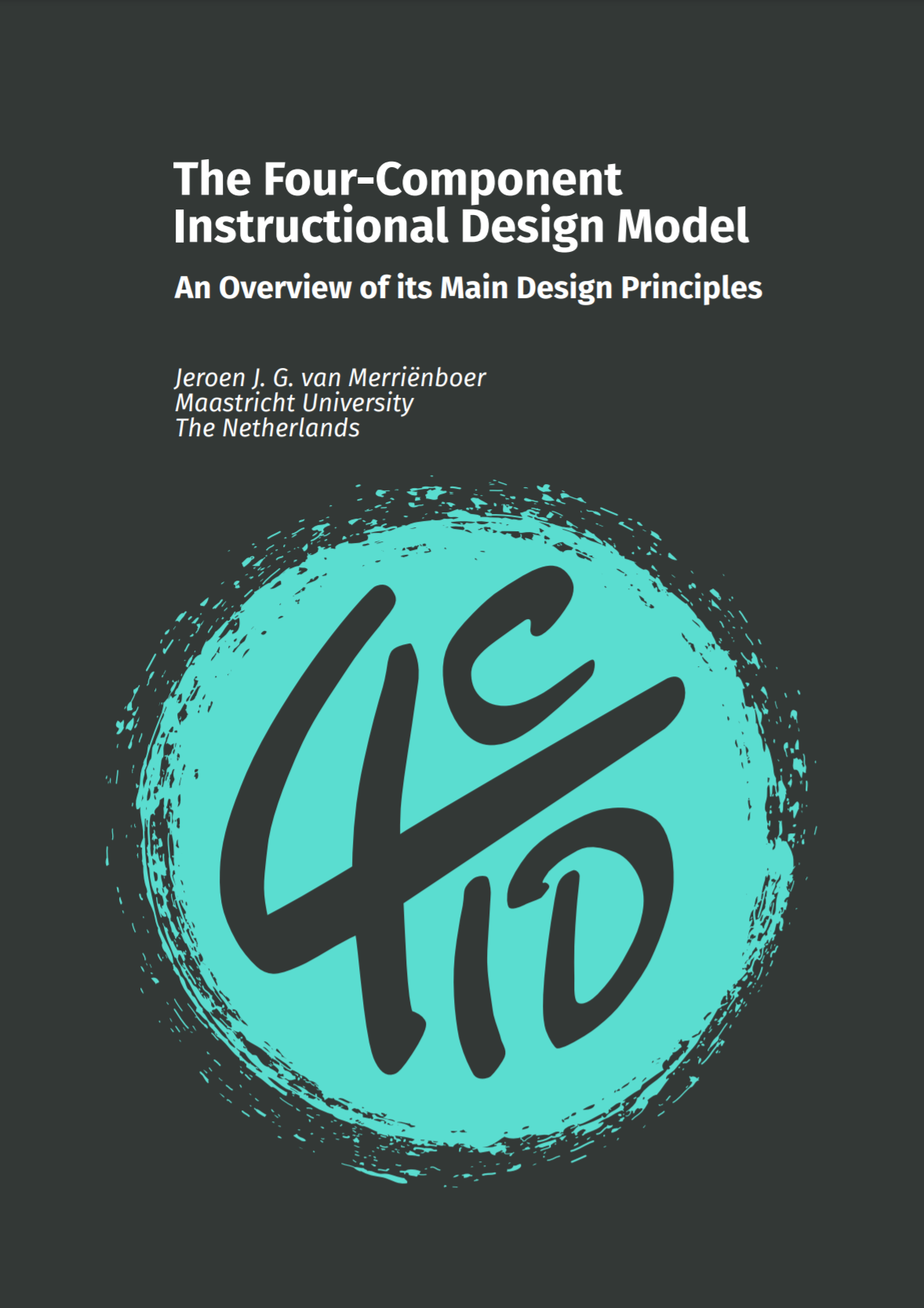 Neliosainen opetuksen suunnittelumalli
Täydentävät osatehtävät
Tehtävät
Taustatieto
Oppimista ja toimintaa tukeva tieto
Van Merriënboer, J. J. G. (2019). The four-component instructional design model: An overview of its main design principles. Maastricht: Maastricht University. CC-BY-ND. https://www.4cid.org/wp-content/uploads/2021/04/vanmerrienboer-4cid-overview-of-main-design-principles-2021.pdf
https://www.4cid.org/publications/
Kymmenen askelman esimerkki 4CID mallin hyödyntämisestä (hyvä artikkeli)
Oppimistehtävät
Taustiatieto
Oppimista ja toimintaa tukeva tieto
Täydentävät osatehtävät
Frerejean, J., van Geel, M., Keuning, T. et al. Ten steps to 4C/ID: training differentiation skills in a professional development program for teachers. Instr Sci (2021). https://doi.org/10.1007/s11251-021-09540-x
Paul Kirschnerin 10 (hyvää) vinkkiä hätä-etäopetuksen suunnitteluun
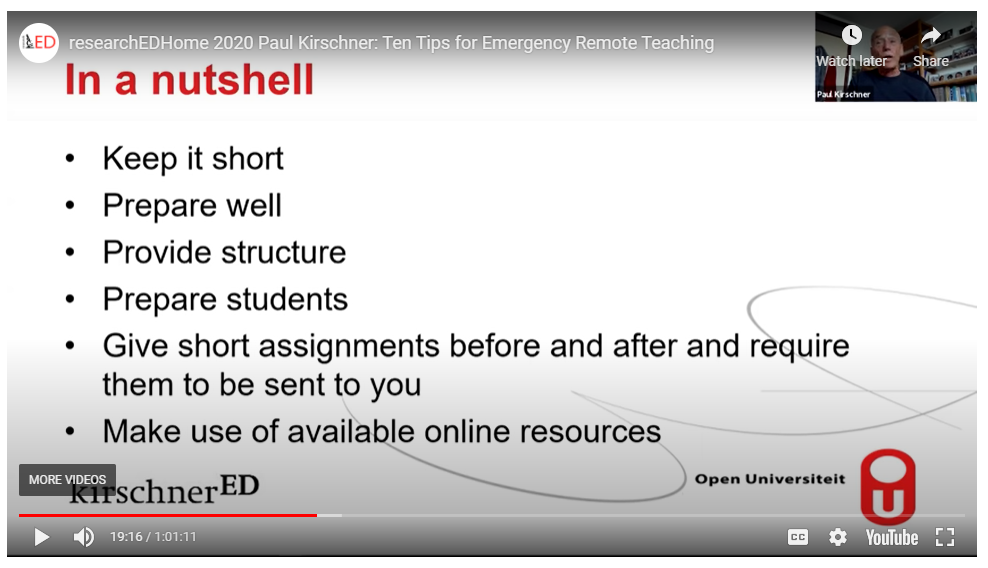 Oheinen video sisältää Paul Kirschnerin ”learning sciences” tutkimuksesta nousevat 10 perusvinkkiä.
https://researched.org.uk/2020/05/02/paul-kirschner-ten-tips-for-emergency-remote-teaching/
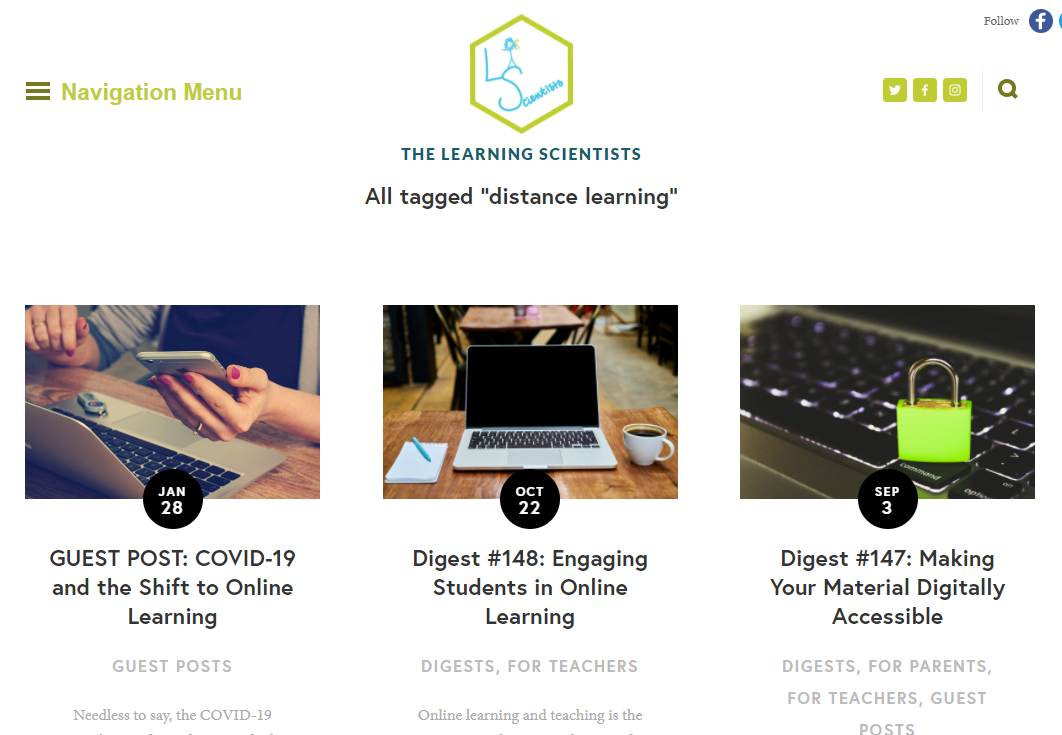 https://www.learningscientists.org/blog/tag/distance+learning
Opettaja tarvitsee työssään digitaalisia valmiuksia (=digital competences)
Pakkoetäopetus tutustutti monet meistä digitaalisten välineiden hyödyntämiseen opetuksen ja oppimisen tukena. 
Kyse ei ole kuitenkaan mistään väliaikaisesta, ohi menevästä ilmiöstä. Päinvastoin, digitaaliset kompetenssit kuuluvat nykyaikaisen opettajan osaamispakkiin.
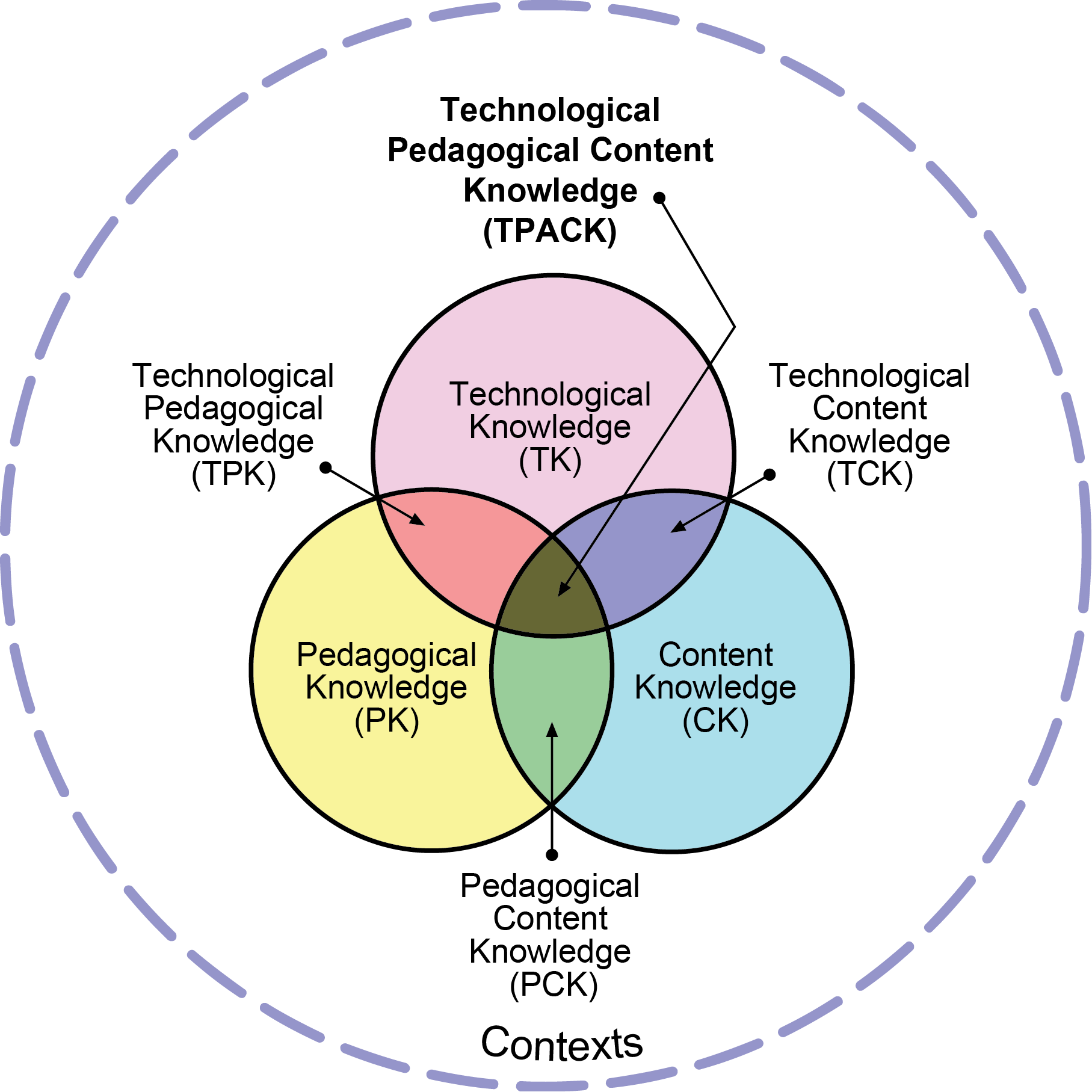 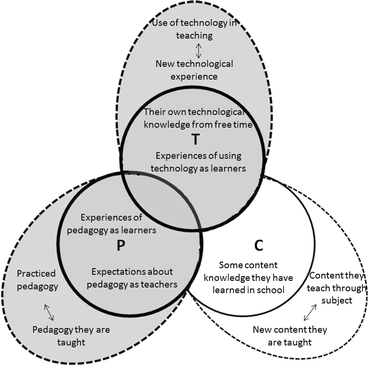 Mishra, P., & Koehler, M. (2009). Too cool for school? No way! Using the TPACK framework: You can have your hot tools and teach with them, too. Learning & Leading with Technology, 36(7), 14-18.
Kontkanen, S., Dillon, P., Valtonen, T., Renkola, S., Vesisenaho, M., & Väisänen, P. (2016). Pre-service teachers’ experiences of ICT in daily life and in educational contexts and their proto-technological pedagogical knowledge. Education and Information Technologies, 21(4), 919-943.
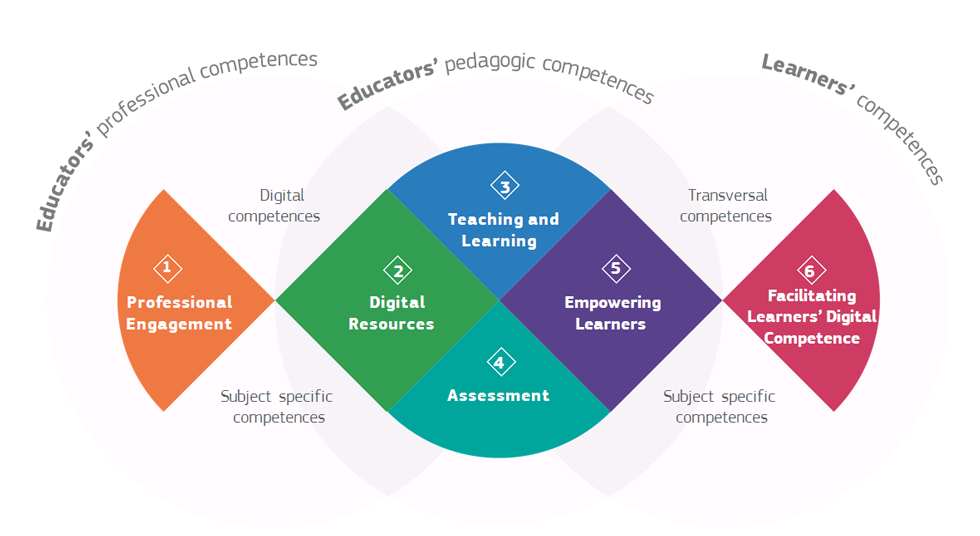 https://ec.europa.eu/jrc/en/digcompedu
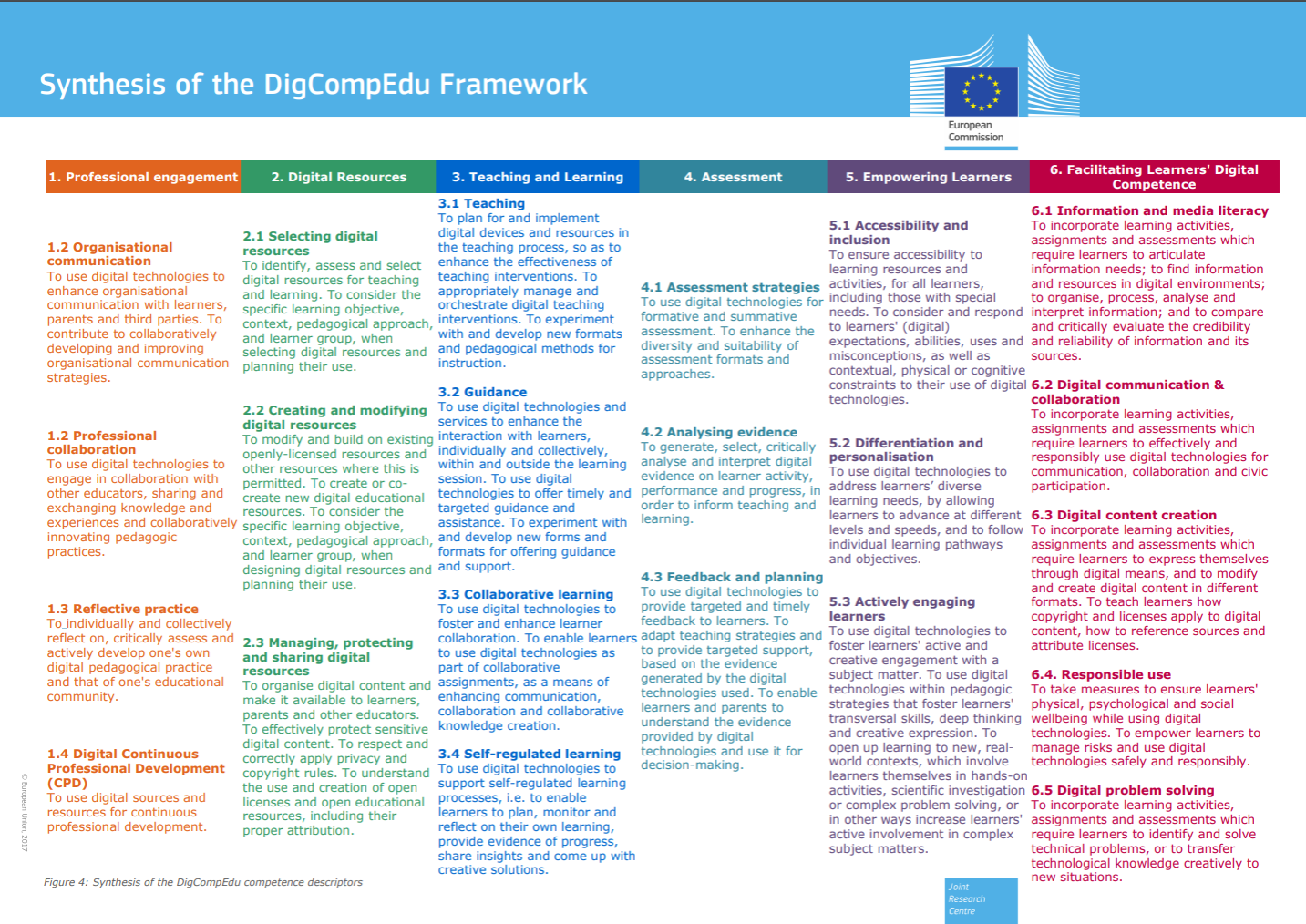 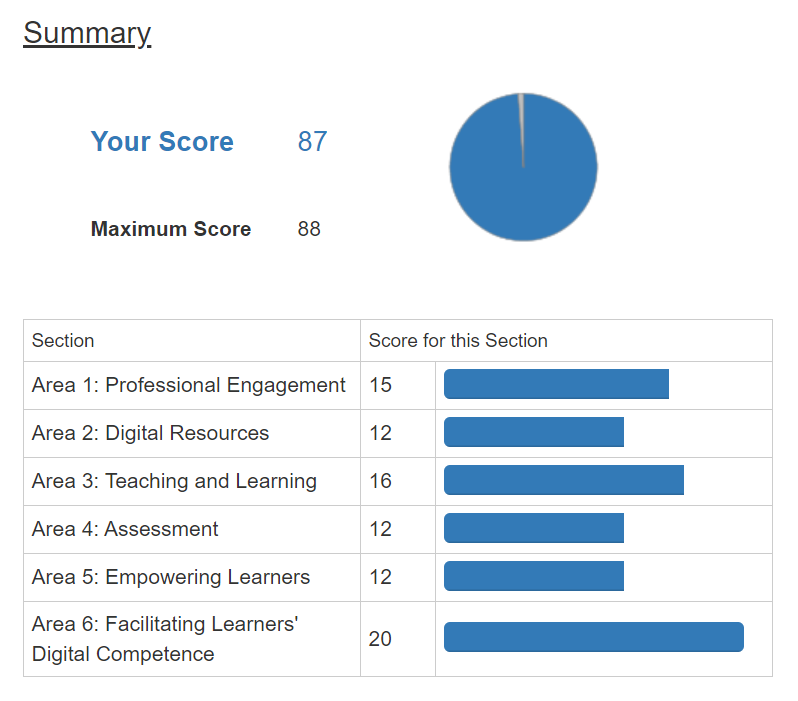 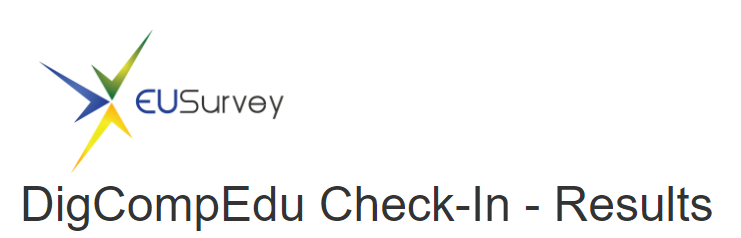 Testaa omat digikompetenssisi täällä:
https://ec.europa.eu/jrc/en/digcompedu/self-assessment
KIITOS!
http://www.jarilaru.fi
http://www.linkedin.com/in/jarilaru
http://www.researchgate.com/profile/Jari-Laru